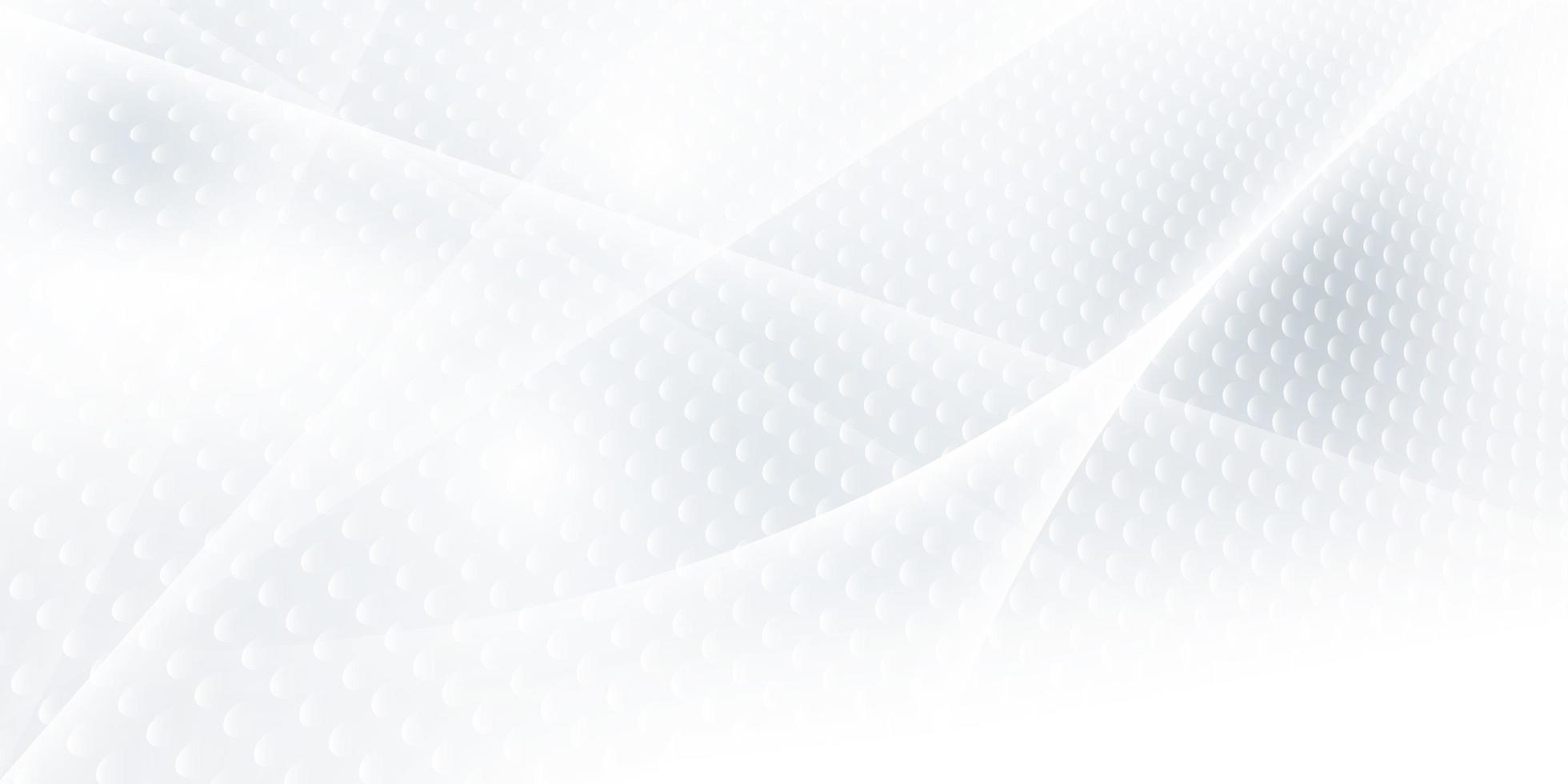 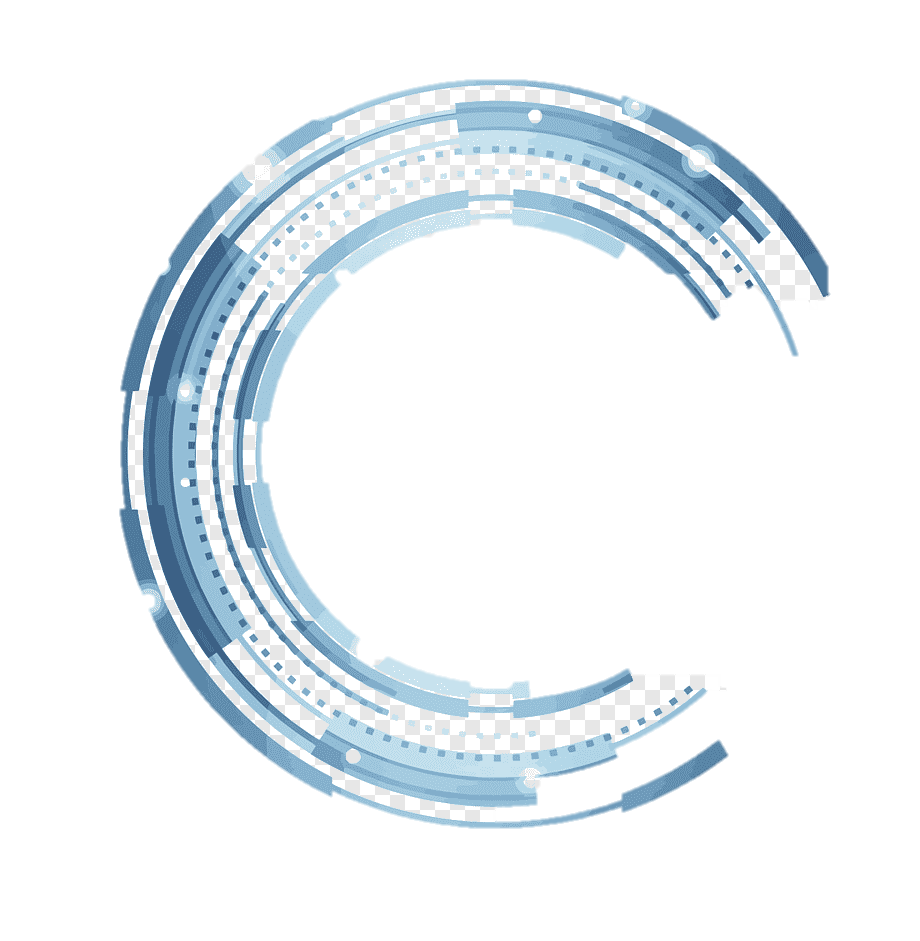 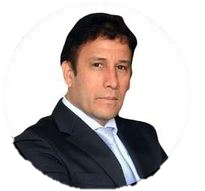 𝐃𝐑. 𝐀𝐋𝐎𝐍𝐒𝐎 𝐏𝐄Ñ𝐀 𝐂𝐀𝐁𝐑𝐄𝐑𝐀 𝐅𝐑𝐄𝐘𝐑𝐄
Abogado por la Universidad San Martín de Porres (USMP), con Maestría en Ciencias Penales en la Universidad Nacional Mayor de San Marcos (UNMSM). Realizó estudios de postgrado en la Universidad Castilla La Mancha (UCLM), España. Es profesor de Derecho Procesal Penal en la UNMSM, profesor de la Academia de la Magistratura, Fiscal Superior Penal.
Dr. Alonso Raúl Peña Cabrera Freyre
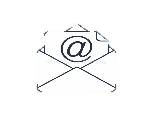 alonsantiagoj@yahoo.com
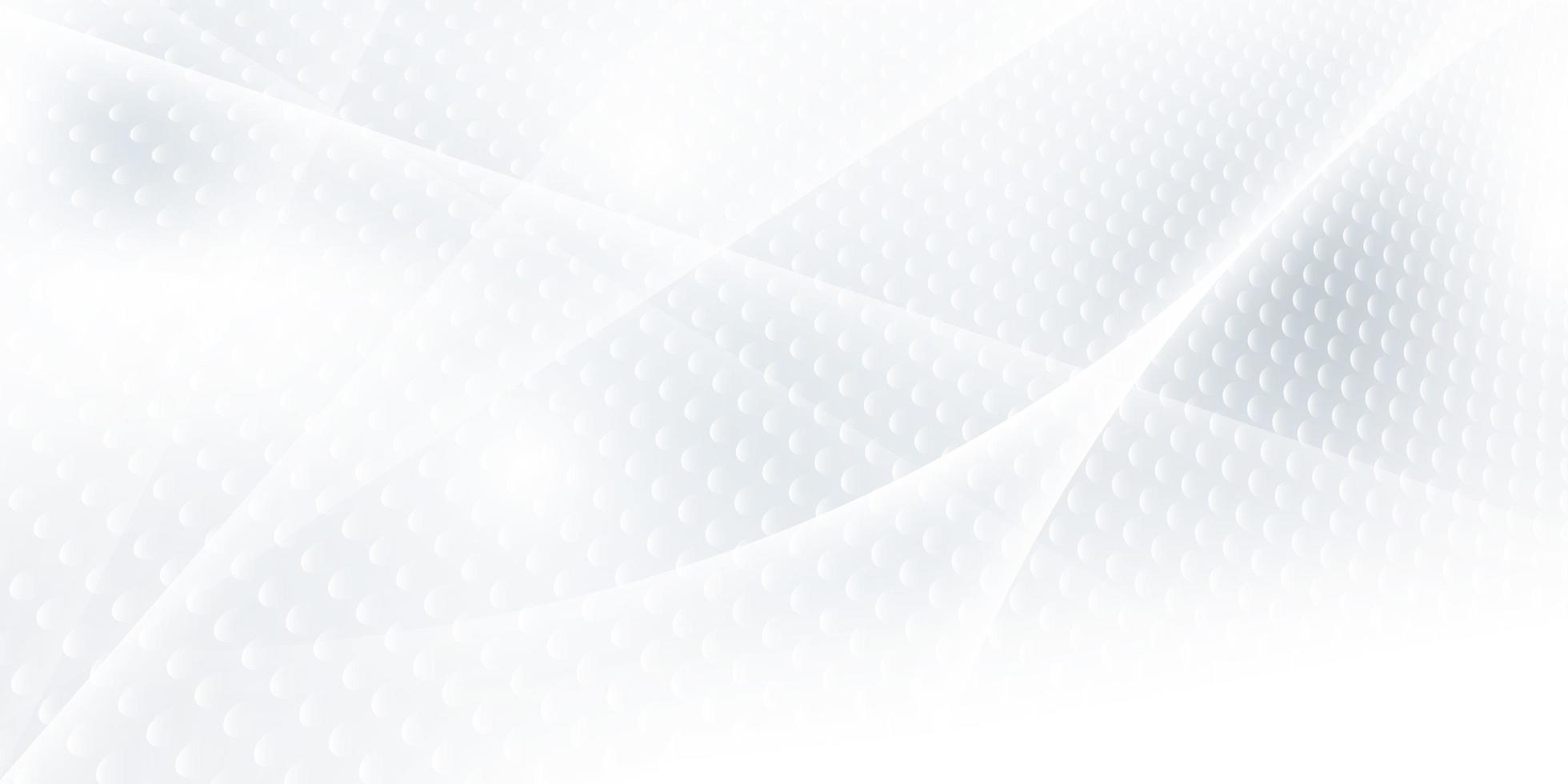 [Doctrina jurisprudencial] Contenido de los derechos a la defensa y a la prueba en el proceso penal [Casación 281-2011, Moquegua]
Dr. Alonso Raúl Peña Cabrera Freyre
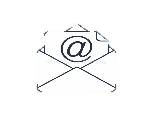 alonsantiagoj@yahoo.com
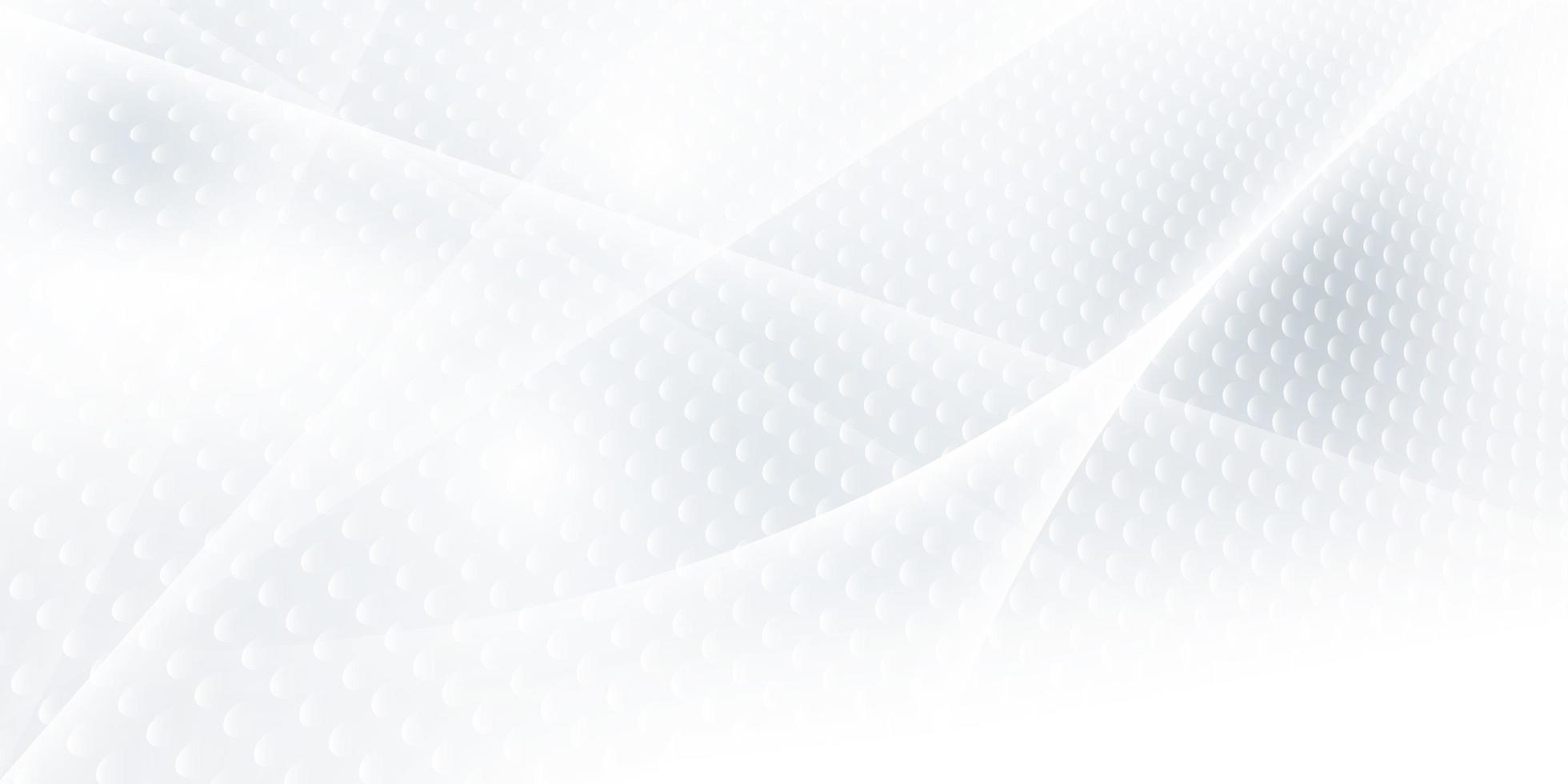 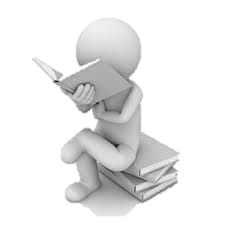 Que, previamente al análisis de fondo corresponde fijar ciertos conceptos constitucionales y supranacionales, que decantarán el derrotero del presente recurso de casación.
Dr. Alonso Raúl Peña Cabrera Freyre
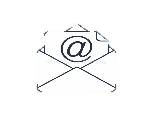 alonsantiagoj@yahoo.com
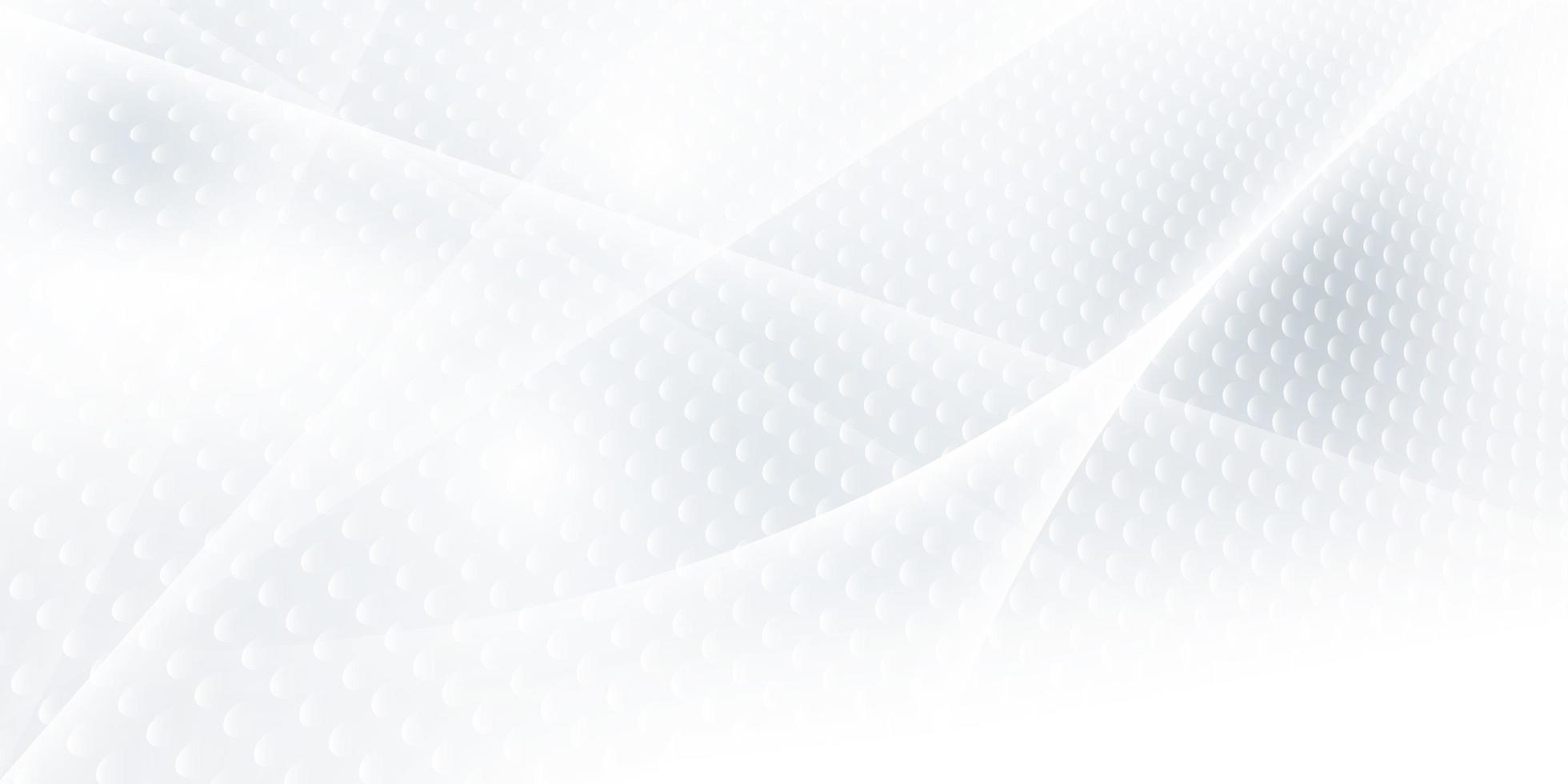 El Derecho de Defensa:
Dr. Alonso Raúl Peña Cabrera Freyre
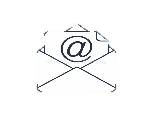 alonsantiagoj@yahoo.com
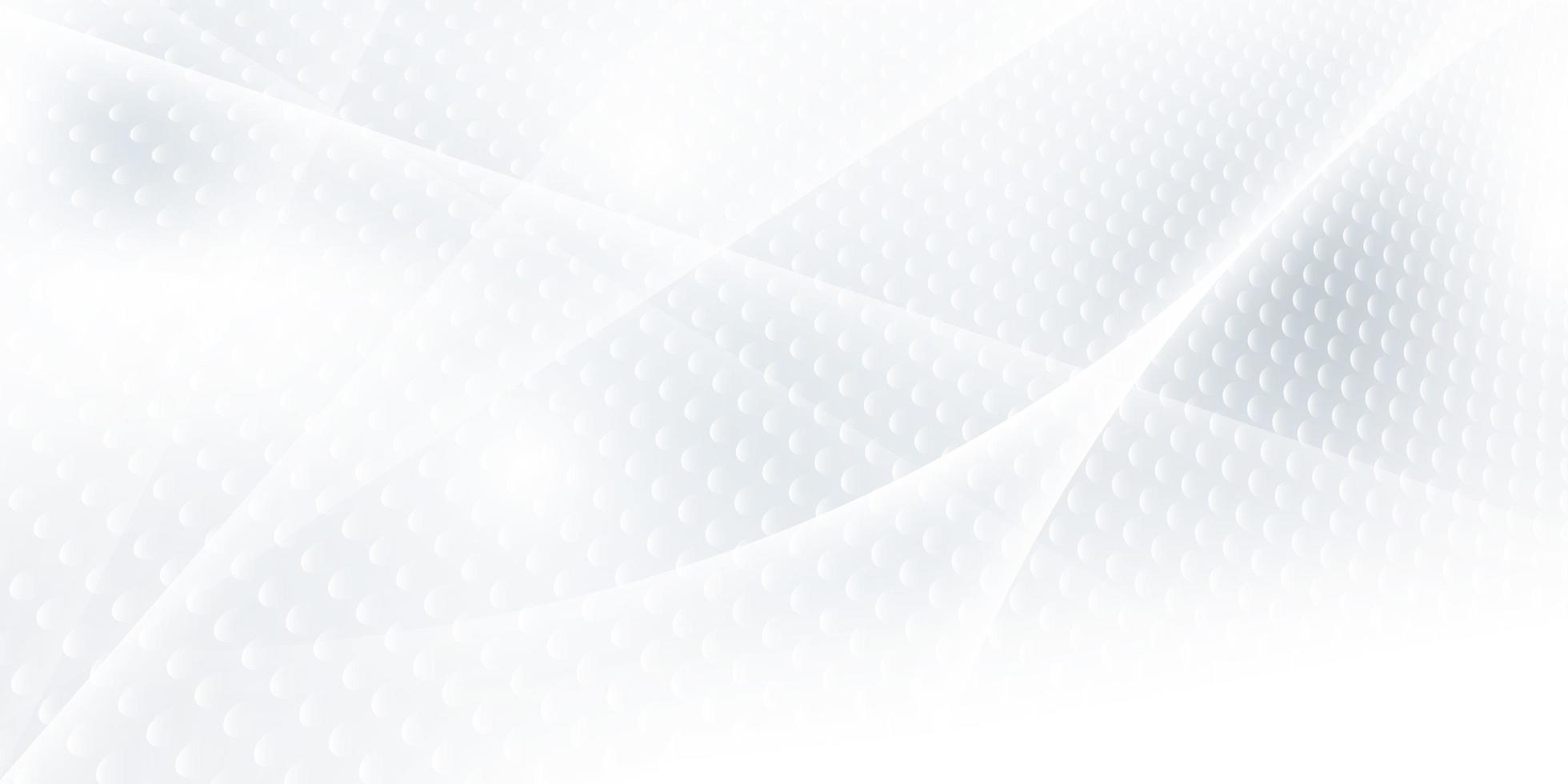 El Derecho de Defensa: El artículo 8º, 2.d, de la Convención Americana sobre Derechos Humanos señala que el inculpado tiene derecho a “defenderse personalmente o [a] ser asistido por un defensor de su elección y de comunicarse libre y privadamente con su defensor”. A su vez, el artículo 139º, inciso 14), de la Constitución Política del Perú señala que toda persona “Tiene derecho a comunicarse personalmente con un defensor de su elección y a ser asesorada por éste desde que es citada o detenida por cualquier autoridad”.
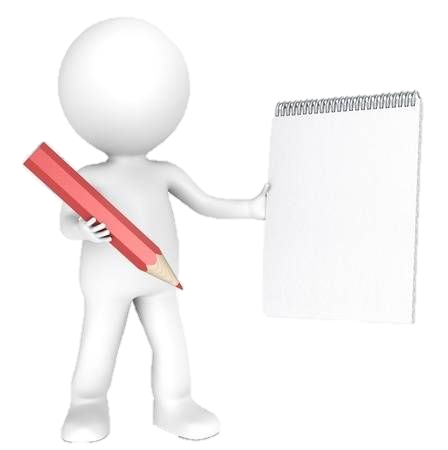 Dr. Alonso Raúl Peña Cabrera Freyre
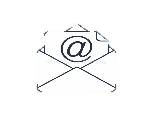 alonsantiagoj@yahoo.com
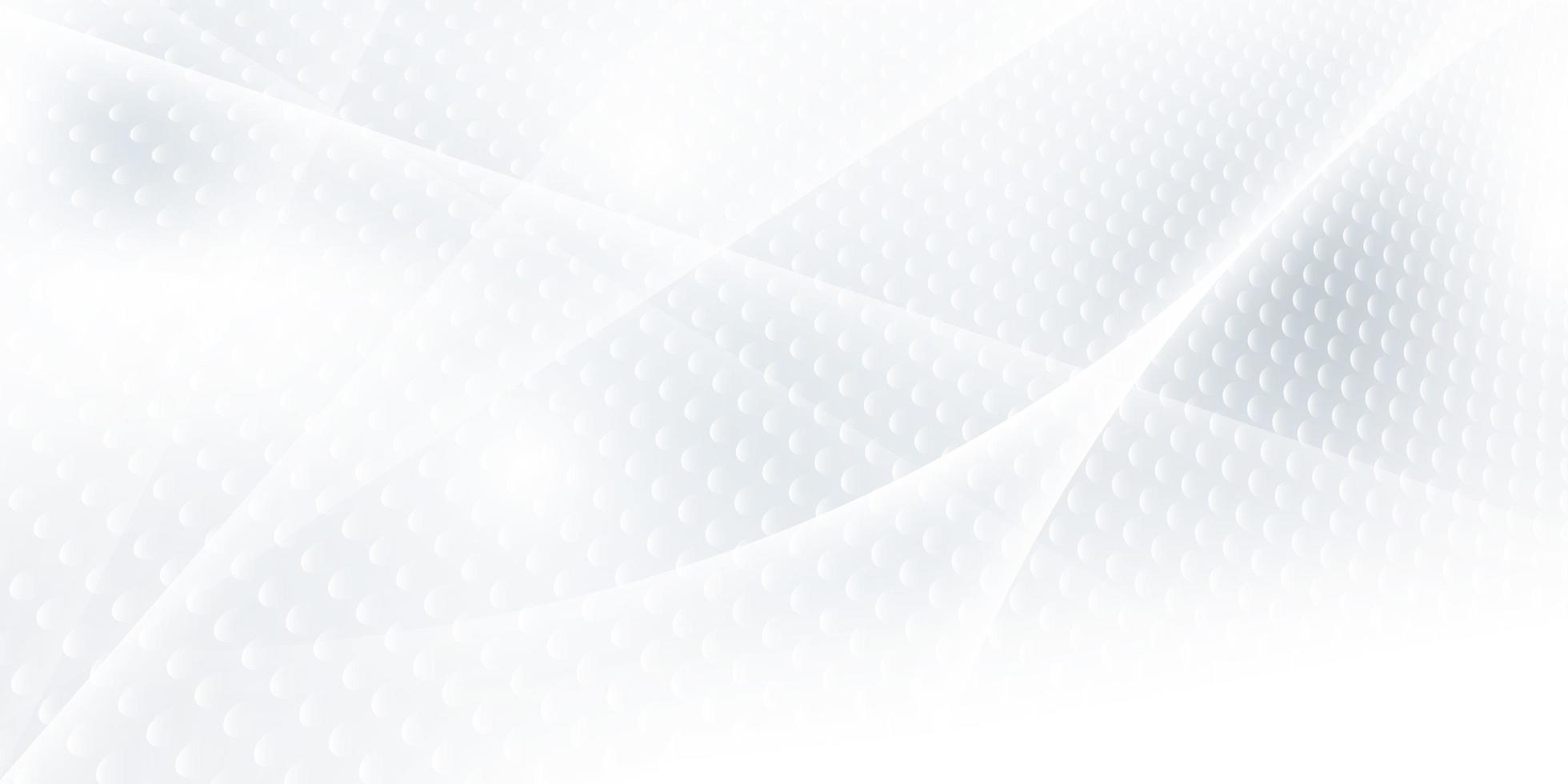 Asimismo, el Tribunal Constitucional en reiterada jurisprudencia ha precisado que el derecho de defensa tiene una doble dimensión: una material, referida al derecho del imputado de ejercer su propia defensa desde el mismo instante en que toma conocimiento de que se le atribuye la comisión de determinado hecho delictivo; y otra formal, que supone el derecho a una defensa técnica, esto es, al asesoramiento y patrocinio de un abogado defensor de su elección desde que la persona es citada o detenida por la autoridad y durante todo el tiempo que dure la investigación preliminar o el proceso mismo. En ambos casos se garantiza el derecho de no ser postrado a un estado de indefensión en cualquier etapa del proceso, inclusive, como ya se dijo, en la etapa preliminar.
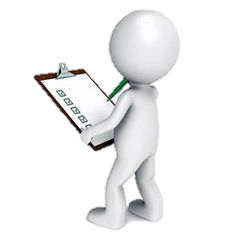 Dr. Alonso Raúl Peña Cabrera Freyre
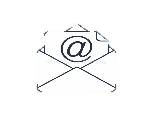 alonsantiagoj@yahoo.com
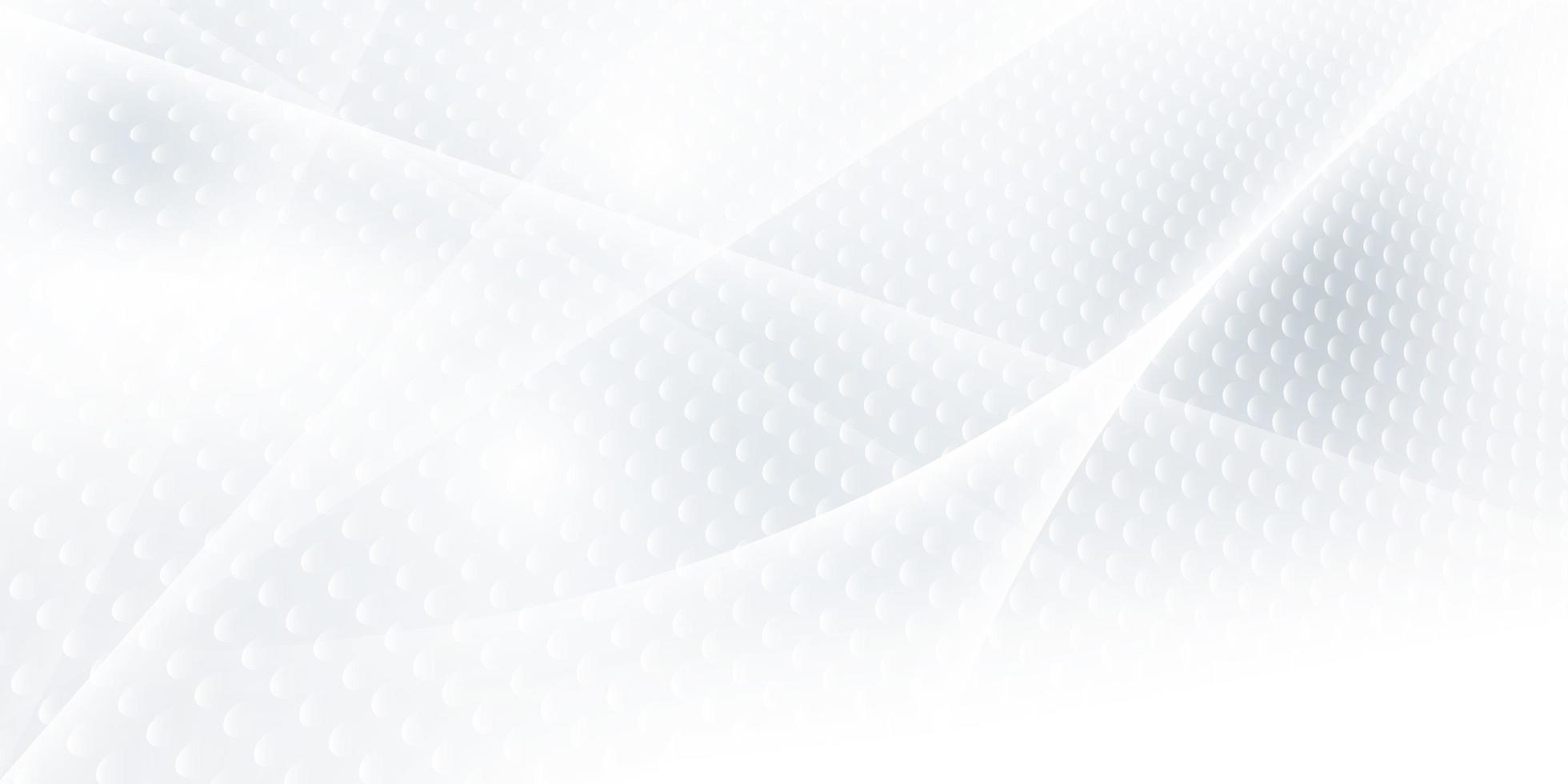 Sobre la materia el Tribunal Constitucional, en las alegaciones de violación al derecho de defensa, rellevó en el Expediente Nº 4303-2004- AA/TC que la notificación es un acto procesal cuyo cuestionamiento o anomalía no genera, per se, violación del derecho al debido proceso o a la tutela procesal efectiva; para que ello ocurra resulta indispensable la constatación o acreditación indubitable por parte de quien alega la violación del debido proceso, de que con la falta de una debida notificación se ha visto afectado de modo real y concreto el derecho de defensa u otro derecho constitucional directamente implicado en el caso concreto.
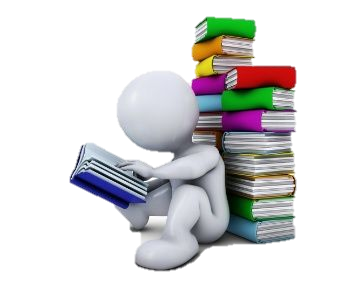 Dr. Alonso Raúl Peña Cabrera Freyre
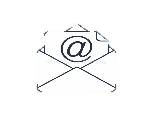 alonsantiagoj@yahoo.com
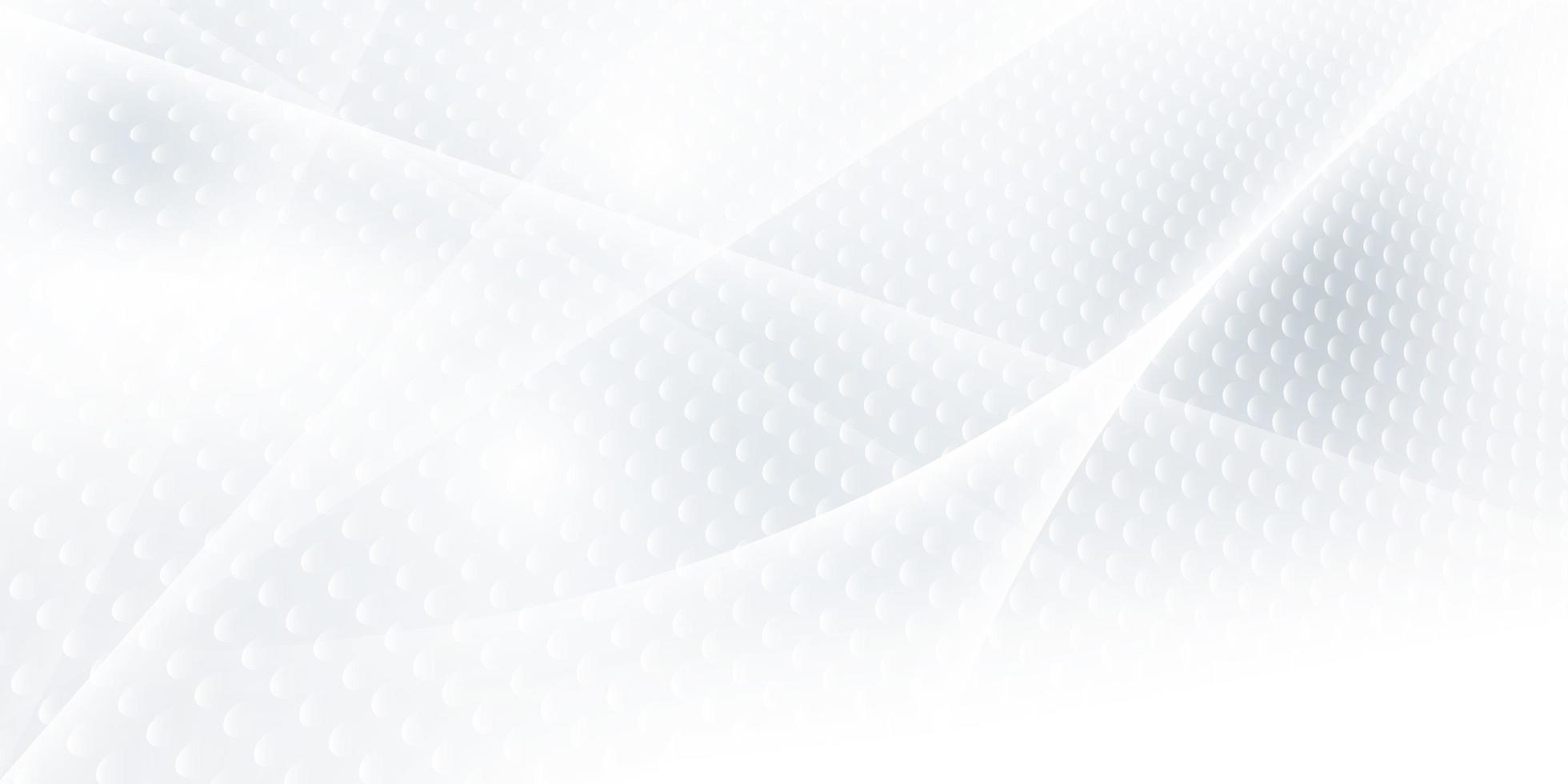 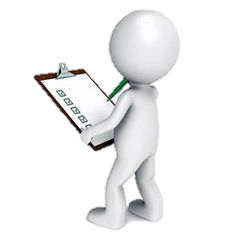 Asimismo en reiterada jurisprudencia el Tribunal Constitucional ha señalado que el derecho a la defensa comporta en estricto el derecho a no quedar en estado de indefensión en cualquier etapa del proceso penal, el cual tiene una doble dimensión: una material, referida al derecho del imputado o demandado de ejercer su propia defensa desde el mismo instante en que toma conocimiento de que se le atribuye la comisión de determinado hecho delictivo, y otra formal, que supone el derecho a una defensa técnica, esto es, al asesoramiento y patrocinio de un abogado defensor durante todo el tiempo que dure el proceso.
Dr. Alonso Raúl Peña Cabrera Freyre
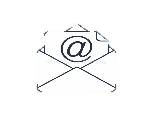 alonsantiagoj@yahoo.com
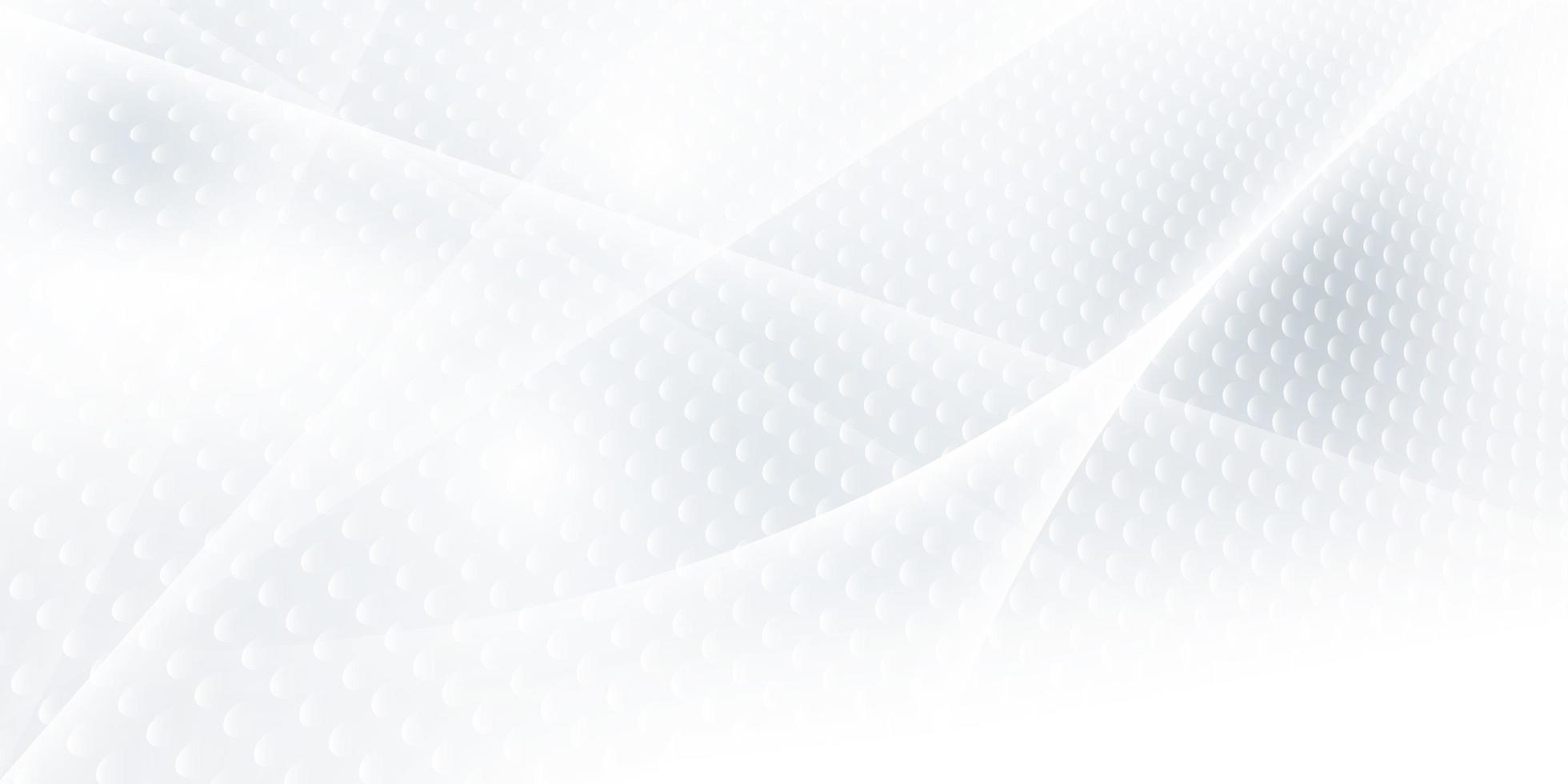 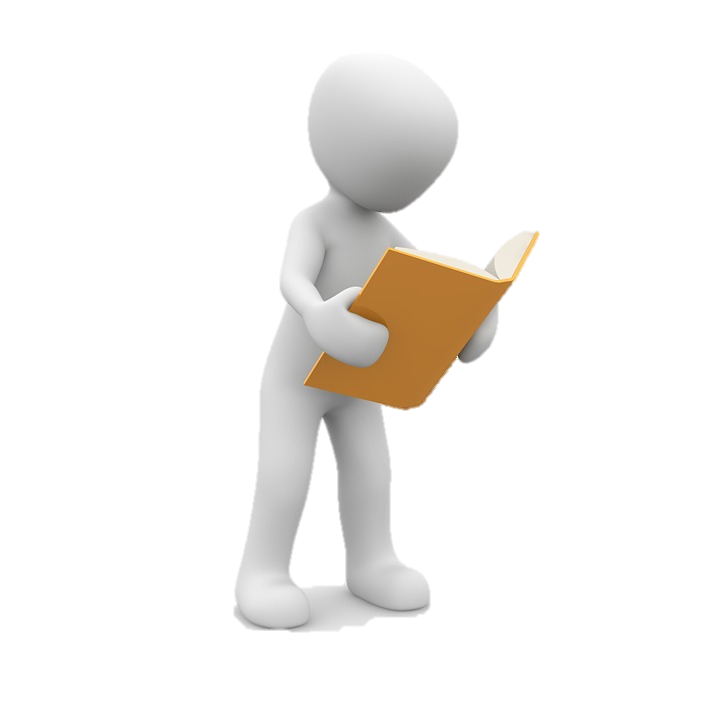 El derecho a no quedar en estado de indefensión se conculca cuando los titulares de los derechos e intereses legítimos se ven impedidos de ejercer los medios legales suficientes para su defensa; no obstante, no cualquier imposibilidad de ejercer esos medios produce un estado de indefensión que atenta contra el contenido constitucionalmente protegido de dicho derecho, sino que es constitucionalmente relevante cuando se genera una indebida y arbitraria actuación del órgano que investiga o juzga al individuo (Exp. Nº 0582-2006-PA/TC; Exp. Nº 5175-2007-HC/TC, entre otros).
Dr. Alonso Raúl Peña Cabrera Freyre
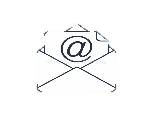 alonsantiagoj@yahoo.com
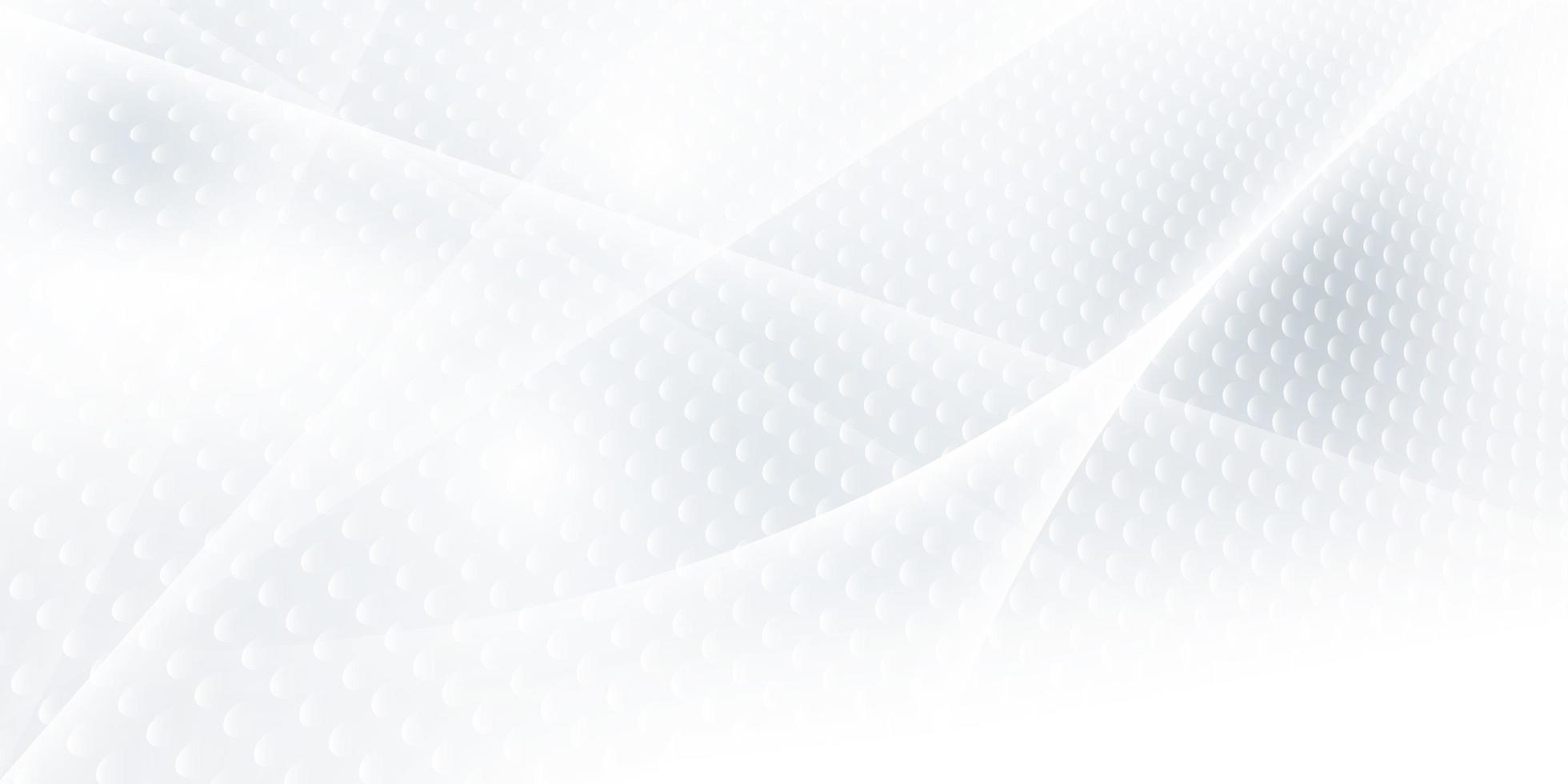 A partir del entendimiento genérico de la “defensa” como la acción de ampararse o protegerse, debemos precisar que la mencionada en la norma se refiere a la que resulta de un ataque, sindicación o imputación en cualquier actuación o trámite de carácter judicial o administrativo, vale decir, en los procesos que se siguen ante los jueces, o en los procedimientos que se adelantan ante las autoridades administrativas de cualquier orden, y que consiste en la posibilidad de analizar, desentrañar, controvertir y refutar técnica, jurídica y probatoriamente las acusaciones recibidas en estos materias, derecho que, como puede verse, conlleva implícitamente los derechos a la libertad, a la seguridad y, obviamente, el de petición.
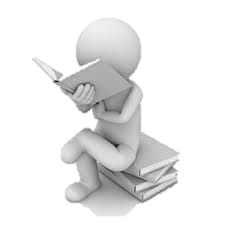 Dr. Alonso Raúl Peña Cabrera Freyre
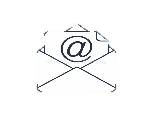 alonsantiagoj@yahoo.com
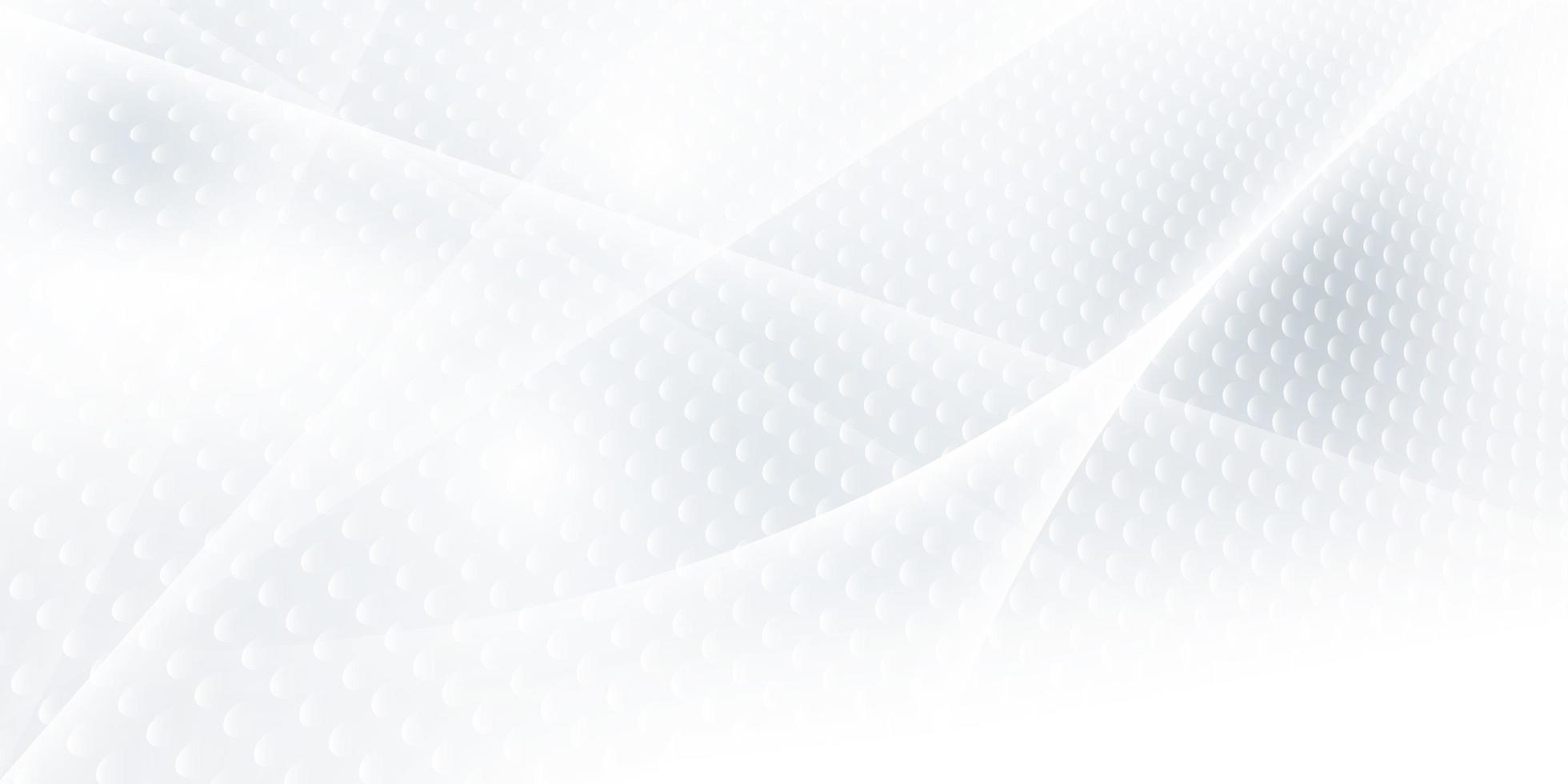 El derecho fundamental a la prueba:
Dr. Alonso Raúl Peña Cabrera Freyre
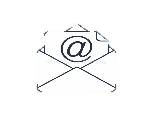 alonsantiagoj@yahoo.com
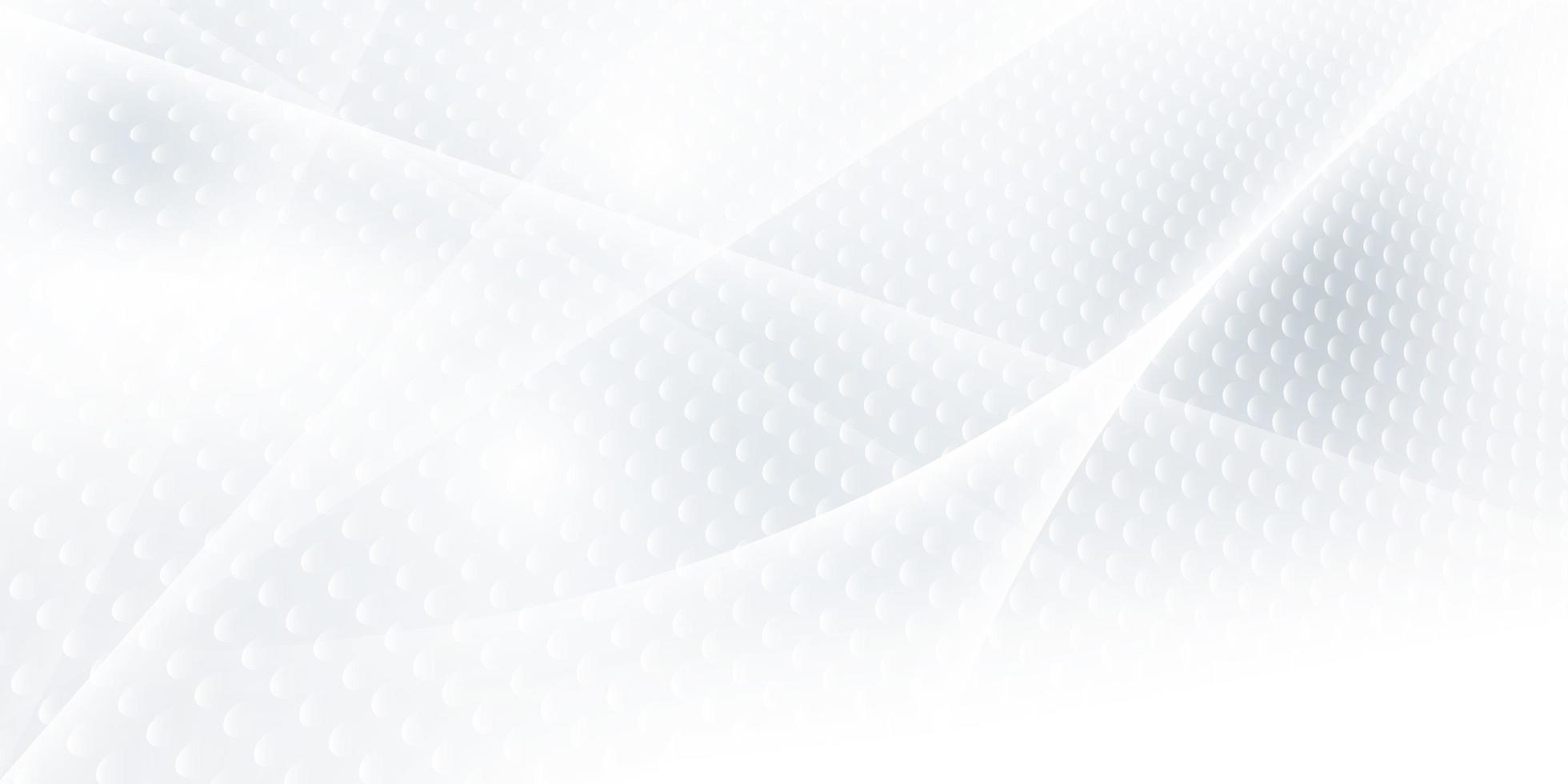 El derecho fundamental a la prueba:
Este Tribunal Constitucional ha señalado (cf. STC 010-2002-AI/TC, FJ 133-135) que el derecho fundamental a la prueba tiene protección constitucional, en la medida en que se trata de un contenido implícito del derecho al debido proceso, reconocido en el artículo 139º, inciso 3, de la Constitución. En este sentido, una de las garantías que asisten a las partes del proceso es la de presentar los medios probatorios necesarios que posibiliten crear convicción en el juzgador sobre la veracidad de sus argumentos. Sin embargo, como todo derecho fundamental, el derecho a la prueba también está sujeto a restricciones o limitaciones, derivadas tanto de la necesidad de que sean armonizados con otros derechos o bienes constitucionales -limites extrínsecos-, como de la propia naturaleza del derecho en cuestión -límites intrínsecos.
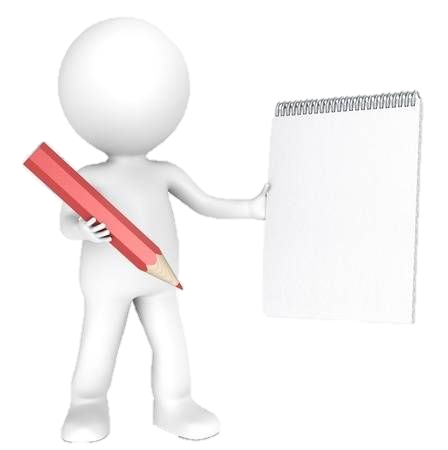 Dr. Alonso Raúl Peña Cabrera Freyre
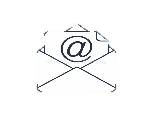 alonsantiagoj@yahoo.com
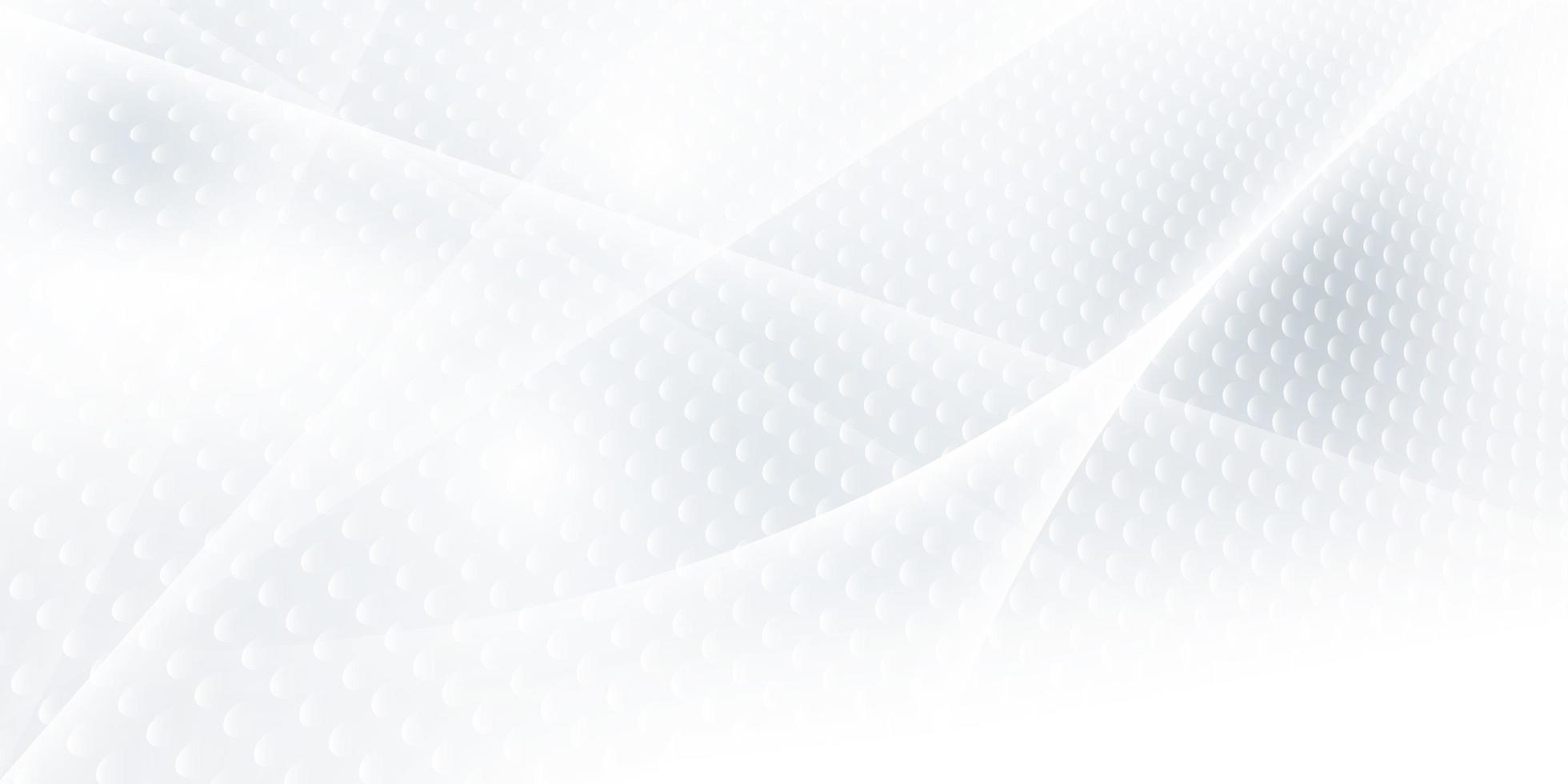 Sin embargo, el reconocimiento del derecho a la prueba en la normatividad es restringido, y se le relaciona casi exclusivamente con la presunción de inocencia. Por eso, normalmente aparece bajo la fórmula siguiente: “la persona se considera inocente mientras no se haya declarado judicialmente su responsabilidad”. Este es el enunciado utilizado en el artículo 2º, inciso 24, acápite e, de la Constitución, que reproduce lo estipulado por el artículo XXVI de la Declaración Americana de los Derechos y Deberes del Hombre, y, en cierta forma, lo prescrito en los artículos 11º, inciso 1, de la Declaración Universal de Derechos Humanos; 14º, inciso 2, del Pacto Internacional de Derechos Civiles y Políticos, y 8º, inciso 2, de la Convención Americana sobre Derechos Humanos.
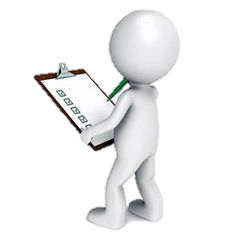 Dr. Alonso Raúl Peña Cabrera Freyre
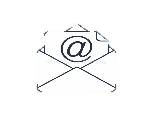 alonsantiagoj@yahoo.com
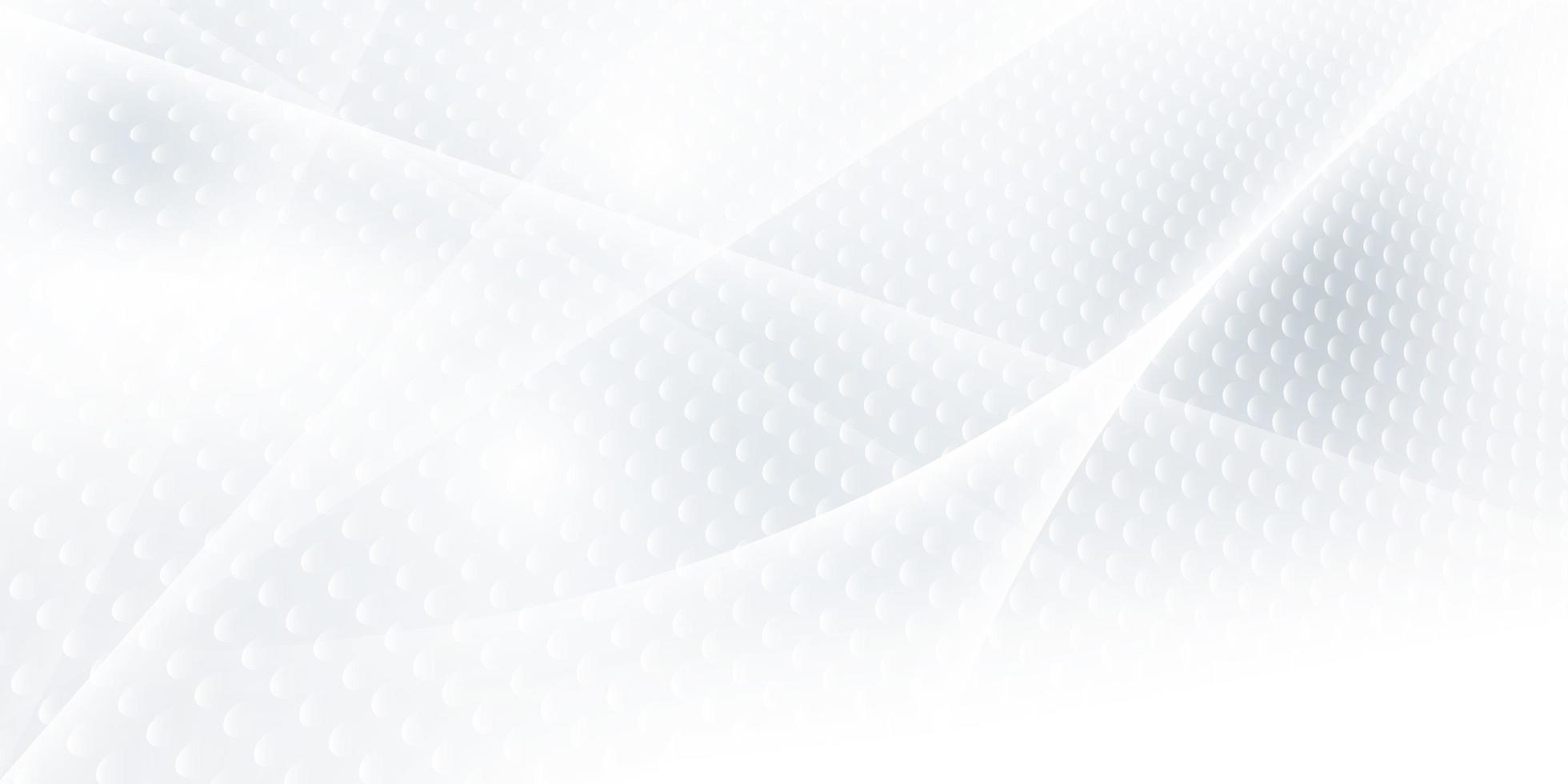 No obstante, es menester considerar que el derecho a la prueba apareja la posibilidad de postular, dentro de los límites y alcances que la Constitución y las leyes reconocen, los medios probatorios pertinentes para justificar los argumentos que el justiciable esgrime a su favor. Por ello, no se puede negar la existencia del derecho fundamental a la prueba. Constituye un derecho básico de los justiciables producir la prueba relacionada con los hechos que configuran su pretensión o su defensa. Según este derecho, las partes o un tercero legitimado en un proceso o procedimiento tienen el derecho de producir la prueba necesaria con la finalidad de acreditar los hechos que configuran su pretensión o defensa.
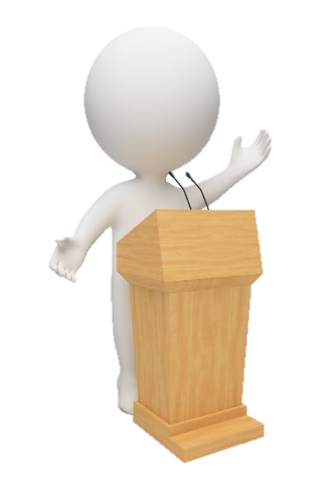 Dr. Alonso Raúl Peña Cabrera Freyre
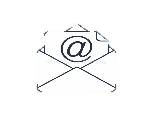 alonsantiagoj@yahoo.com
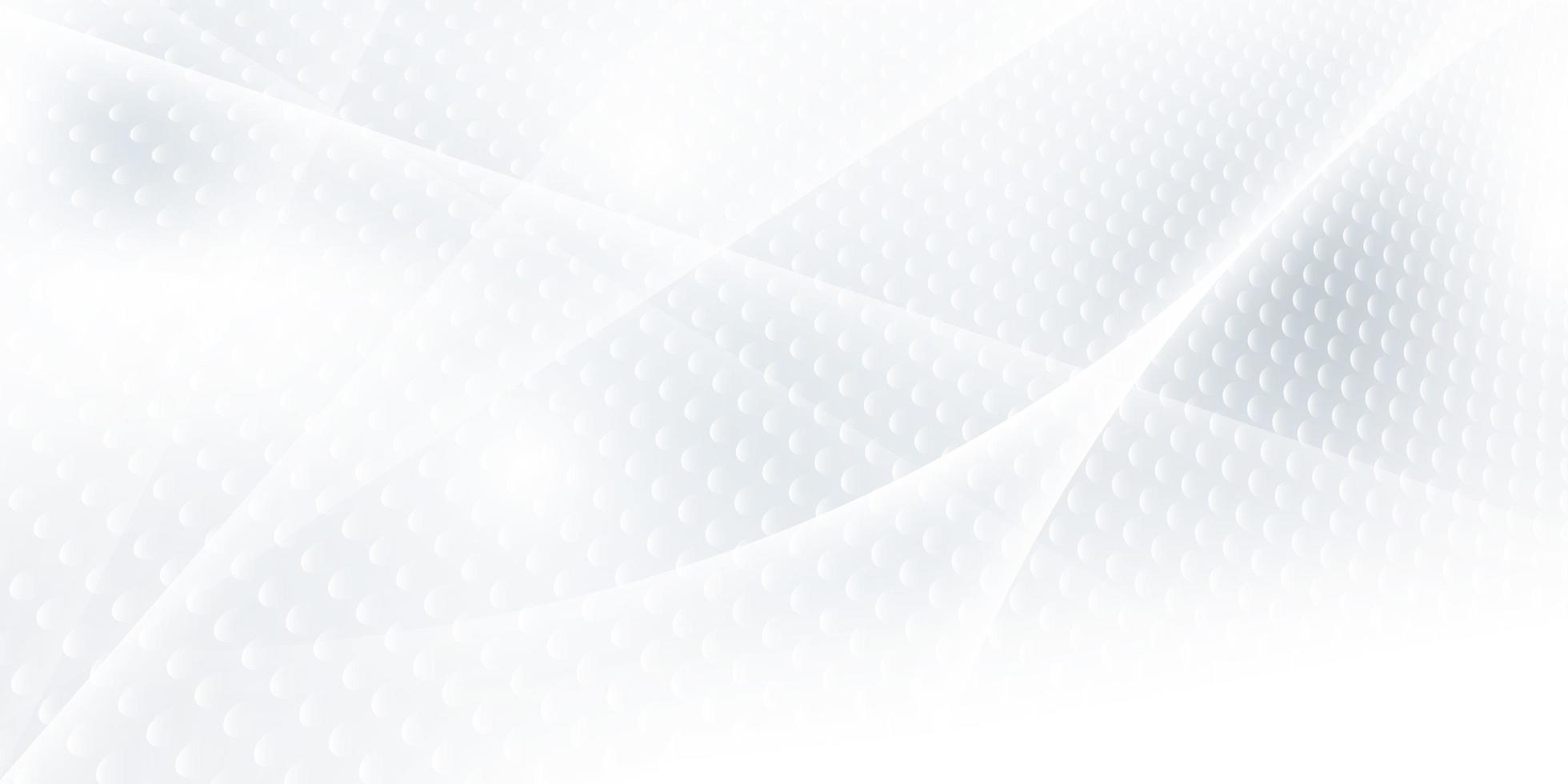 Se trata, pues, de un derecho complejo cuyo contenido, de acuerdo con lo señalado anteriormente por el Tribunal Constitucional (vid. STC 06712-2005/HC/TC, FJ 15), está determinado:
(…) por el derecho a ofrecer medios probatorios que se consideren necesarios, a que estos sean admitidos, adecuadamente actuados, que se asegure la producción o conservación de la prueba a partir de la actuación anticipada de los medios probatorios y que éstos sean valorados de manera adecuada y con la motivación debida, con el fin de darle el mérito probatorio que tenga en la sentencia. La valoración de la prueba debe estar debidamente motivada por escrito, con la finalidad de que el justiciable pueda comprobar si dicho mérito ha sido efectiva y adecuadamente realizado.
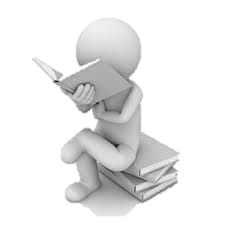 Dr. Alonso Raúl Peña Cabrera Freyre
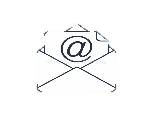 alonsantiagoj@yahoo.com
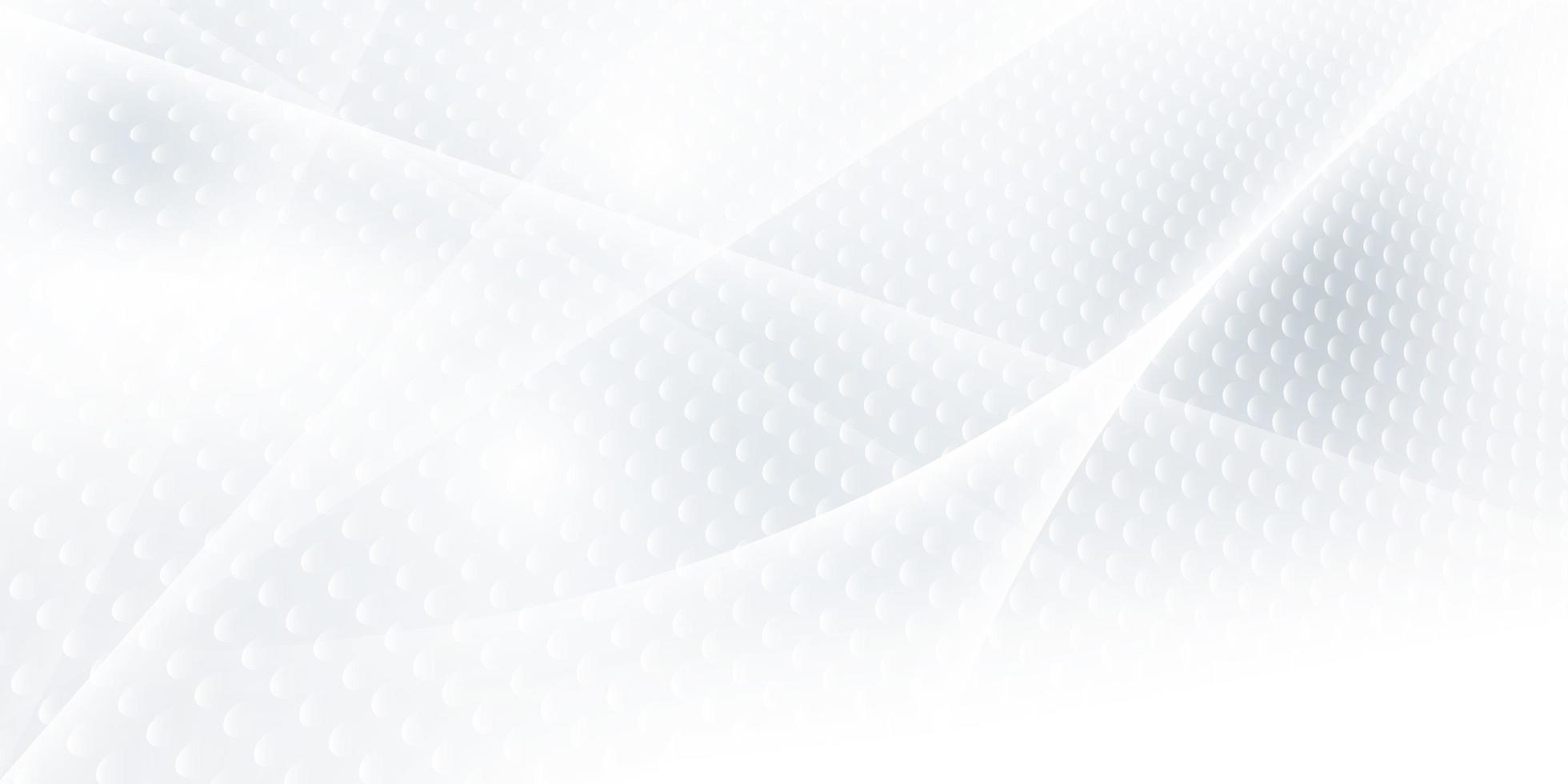 Como puede verse, de los elementos que forman parte del contenido del derecho a la prueba uno está constituido por el hecho de que las pruebas actuadas dentro del proceso penal sean valoradas de manera adecuada y con la motivación debida. De lo cual se deriva una doble exigencia para el juez: en primer lugar, la exigencia del juez de no omitir la valoración de aquellas pruebas que son aportadas por las partes al proceso dentro del marco del respeto a los derechos fundamentales y a lo establecido en las leyes pertinentes; en segundo lugar, la exigencia de que dichas pruebas sean valoradas motivadamente con criterios objetivos y razonables.
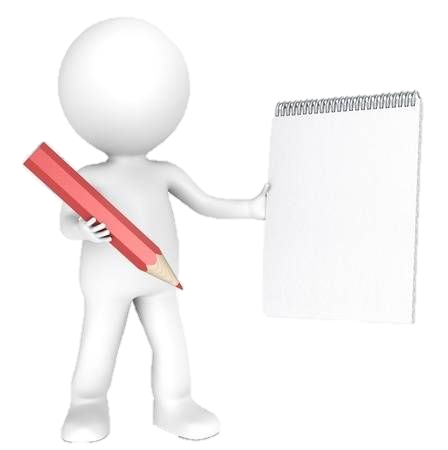 Dr. Alonso Raúl Peña Cabrera Freyre
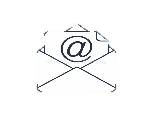 alonsantiagoj@yahoo.com
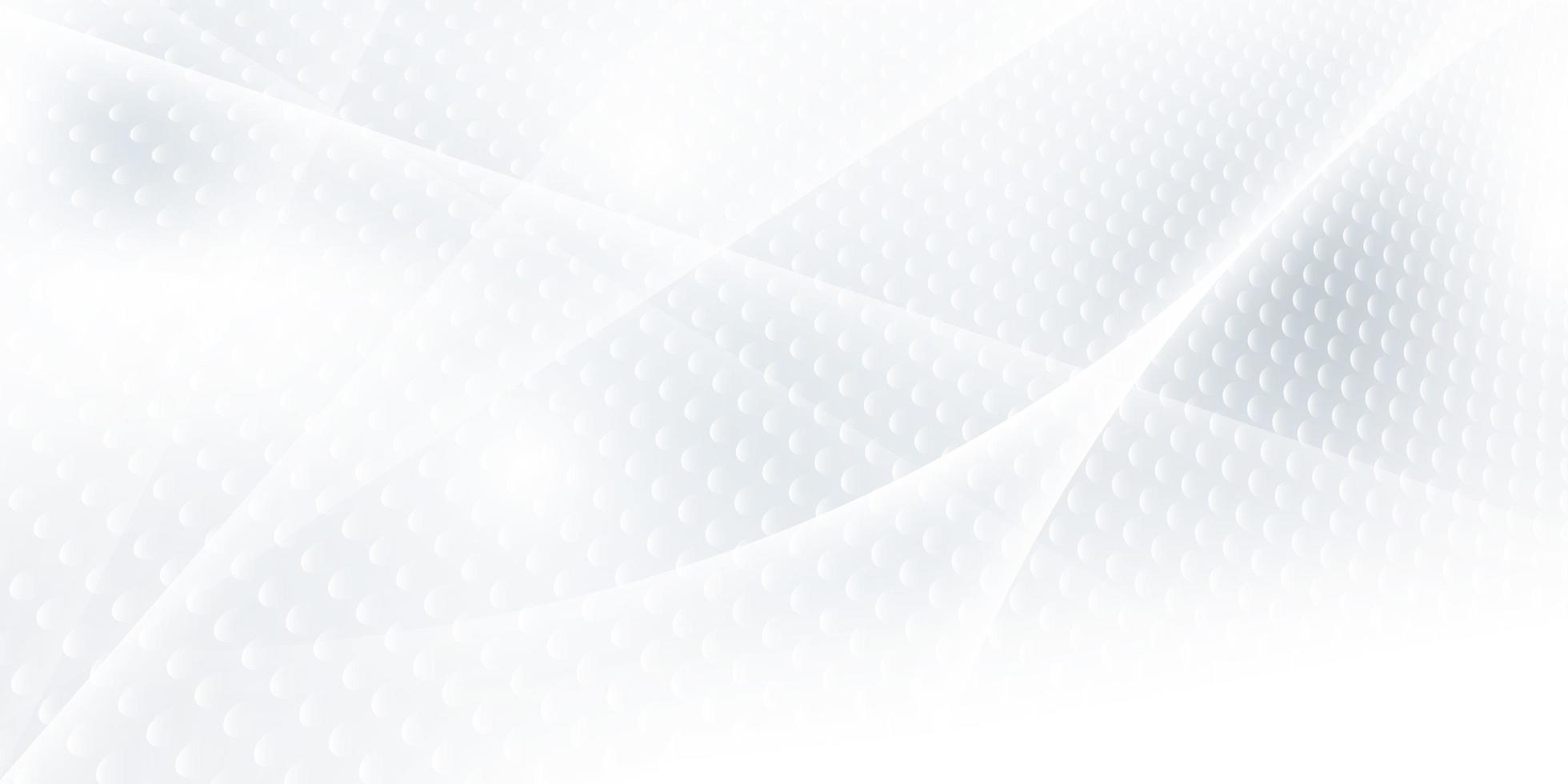 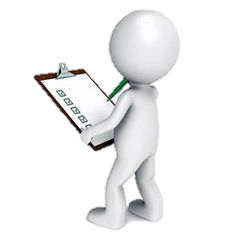 Por ello, la omisión injustificada de la valoración de una prueba aportada por las partes, respetando los derechos fundamentales y las leyes que la regulan, comporta una vulneración del derecho fundamental a la prueba y, por ende, al debido proceso.
Dr. Alonso Raúl Peña Cabrera Freyre
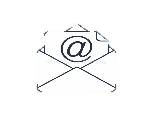 alonsantiagoj@yahoo.com
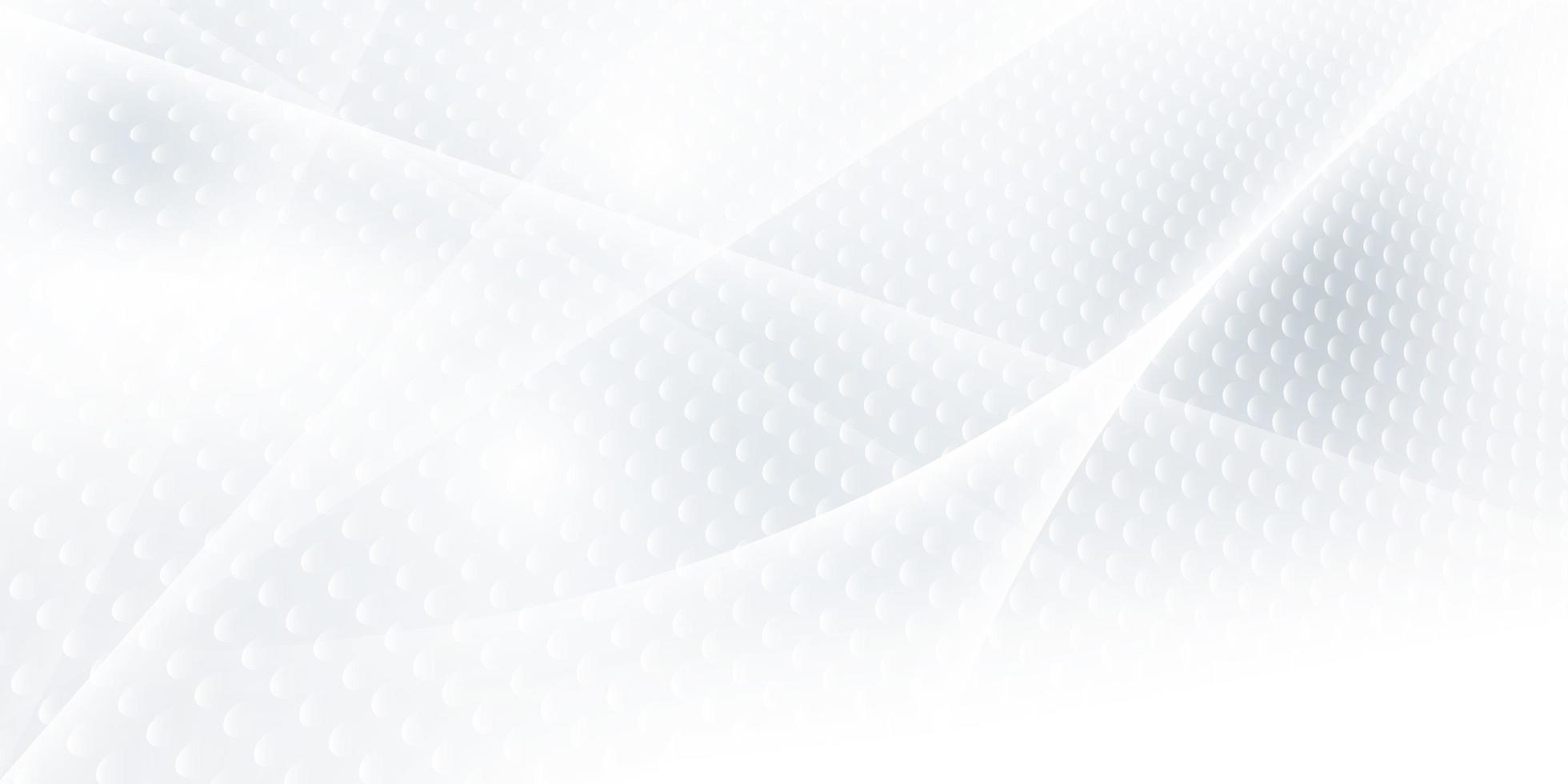 Formalización de la investigación preparatoria no puede ser cuestionada vía tutela de derecho [Casación 01-2011, Piura]
Dr. Alonso Raúl Peña Cabrera Freyre
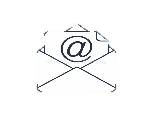 alonsantiagoj@yahoo.com
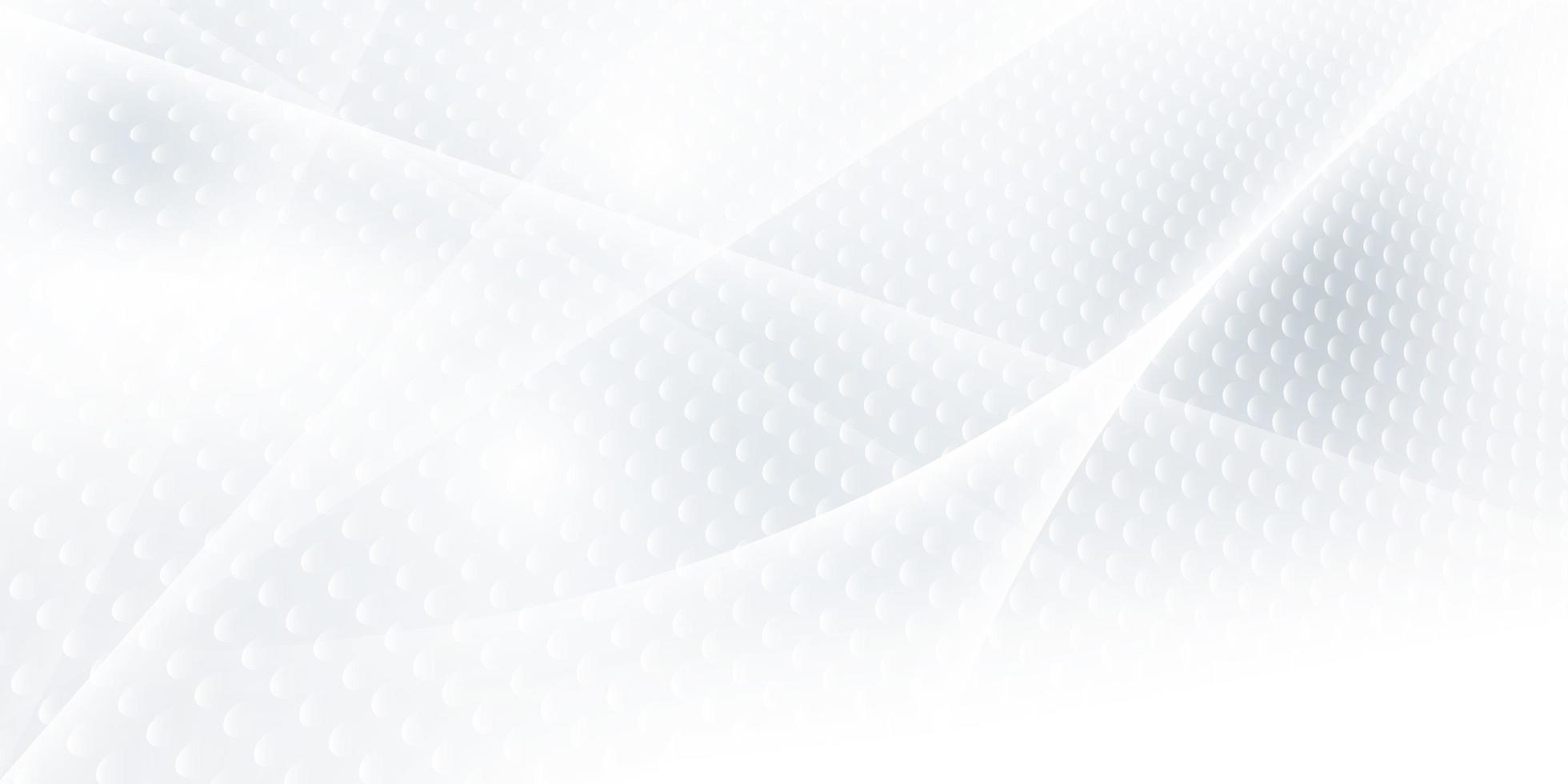 Que, el Acuerdo Plenario número cuatro – dos mil diez/CJ – ciento dieciséis, de fecha dieciséis de noviembre de dos mil diez, emitido por las Salas Penales Permanente y Transitoria de la Corte Suprema de Justicia de la República, trató el tema de “Audiencia de Tutela”, estableciéndose como doctrina jurisprudencial en su décimo octavo fundamento, que no era posible cuestionar la Disposición de Formalización de la investigación Preparatoria a través de una Audiencia de Tutela, esto es, activar una vía de control judicial de la referida disposición fiscal, por cuanto, la vía de tutela sólo está habilitada para aquellos casos en los que se vulnere algunos de los derechos esenciales asociados en términos amplios a la defensa que se encuentran enumerados en el artículo setenta y uno del Código Procesal Penal, indicándose que la vía de tutela judicial sólo podrá hacerse efectiva durante las diligencias preliminares y en la investigación preparatoria propiamente dicha
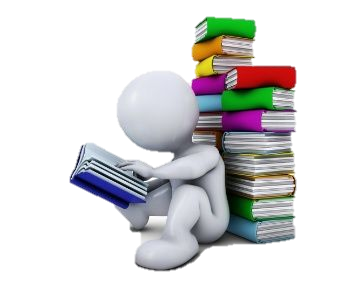 Dr. Alonso Raúl Peña Cabrera Freyre
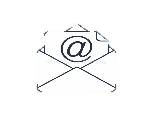 alonsantiagoj@yahoo.com
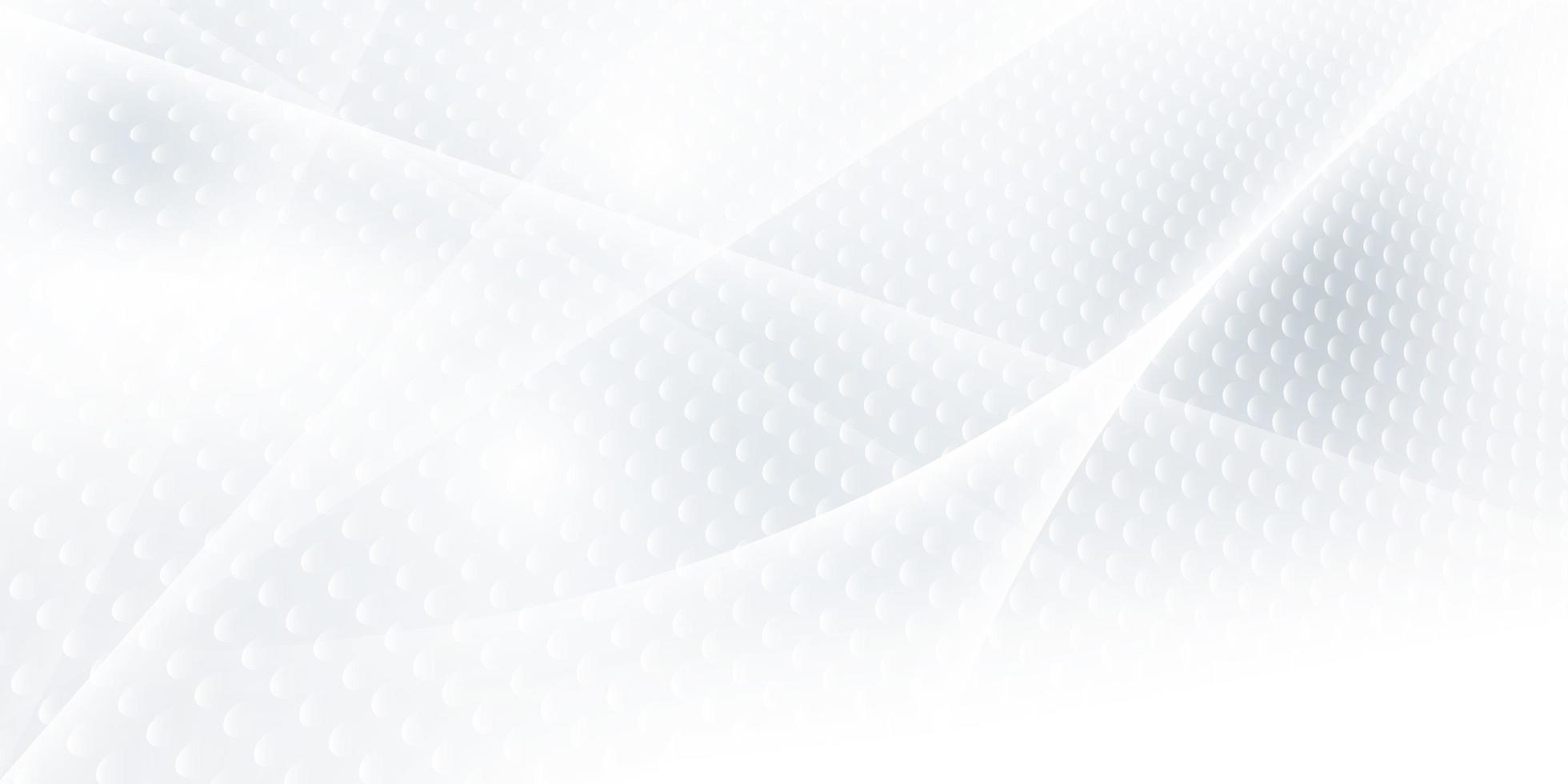 ¿Mediante hábeas corpus se puede dejar sin efecto la disposición fiscal de formalización de investigación preparatoria?
Dr. Alonso Raúl Peña Cabrera Freyre
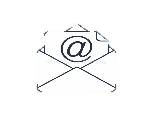 alonsantiagoj@yahoo.com
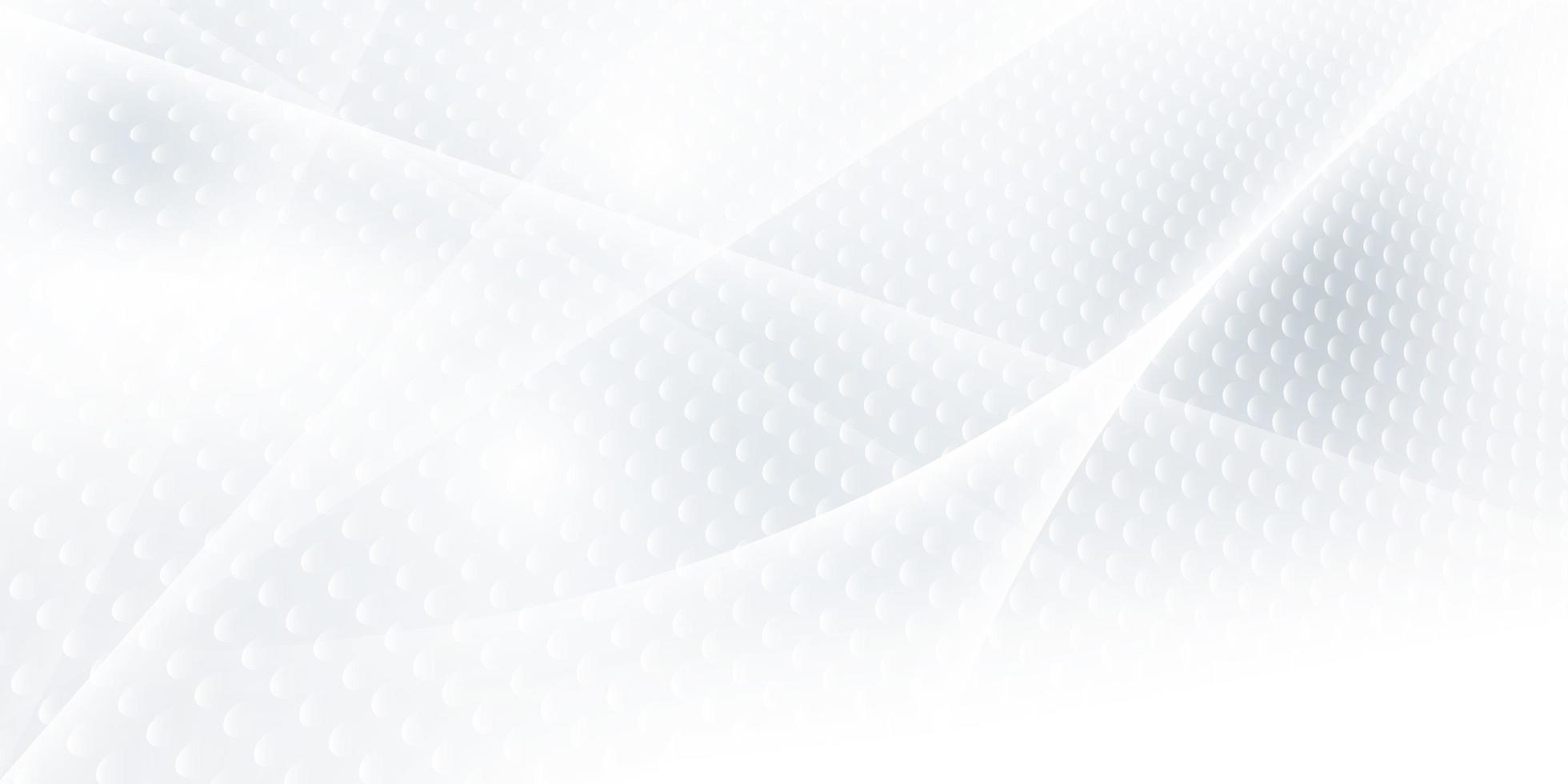 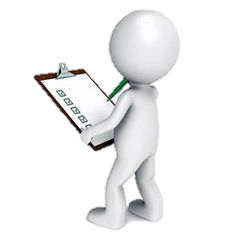 Que se aprecia del contenido de la demanda que el presunto acto lesivo cuestionado consiste en la formalización de la denuncia penal de fecha 31 de mayo de 2012 en contra del recurrente por el delito contra la vida, el cuerpo y la salud, en la modalidad de lesiones graves seguidas de muerte. Es así que este Colegiado debe rechazar la demanda interpuesta contra la formalización de la denuncia penal en contra del actor por falta de conexidad directa y negativa de dicho pronunciamiento fiscal respecto de la libertad personal que es el derecho fundamental materia de tutela del hábeas corpus.
Dr. Alonso Raúl Peña Cabrera Freyre
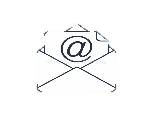 alonsantiagoj@yahoo.com
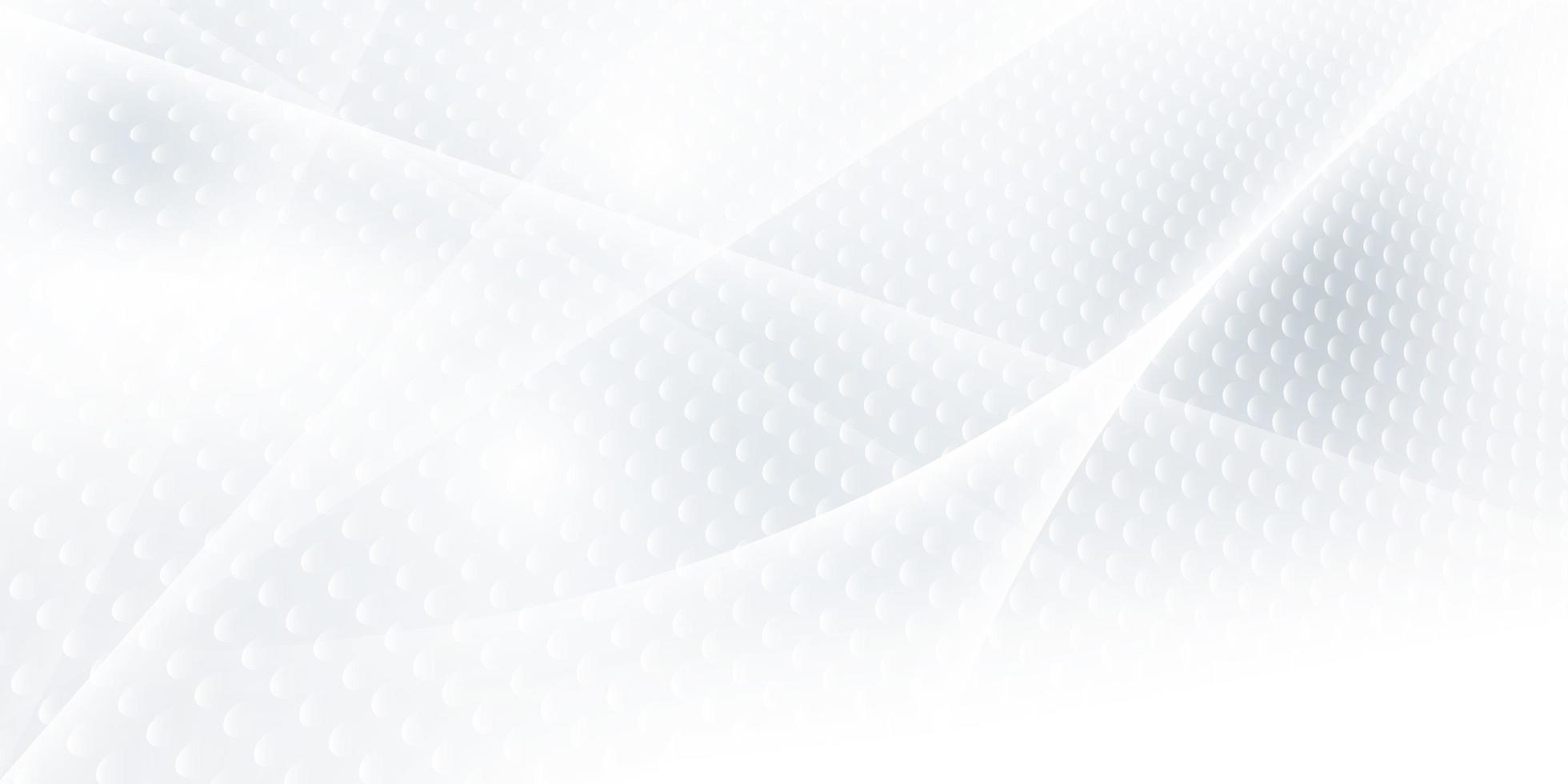 Al respecto, este Tribunal viene señalando en reiterada jurisprudencia que si bien es cierto que la actividad del Ministerio Público, en la investigación del delito, al formalizar la denuncia penal o formular la acusación fiscal, se encuentra vinculada al principio de interdicción de la arbitrariedad y al debido proceso, también lo es que sus actuaciones durante la investigación preliminar son postulatorias respecto de lo que el juzgador resuelva en cuanto a la imposición de las medidas coercitivas de la libertad personal, toda vez que ante una eventual denuncia o acusación fiscal será el juez penal competente el que determine la restricción de este derecho que pueda corresponder al inculpado en concreto. En consecuencia la demanda debe ser rechazada, toda vez que las presuntas afectaciones a los derechos invocados por la formalización de la cuestionada denuncia penal no inciden de manera directa y negativa en el derecho a la libertad personal del actor del hábeas corpus.
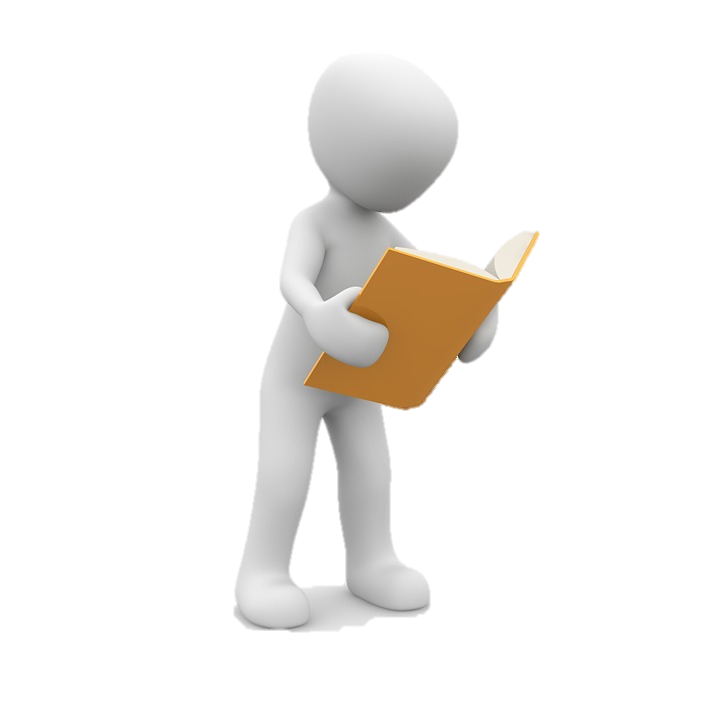 Dr. Alonso Raúl Peña Cabrera Freyre
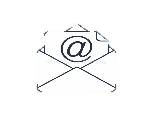 alonsantiagoj@yahoo.com
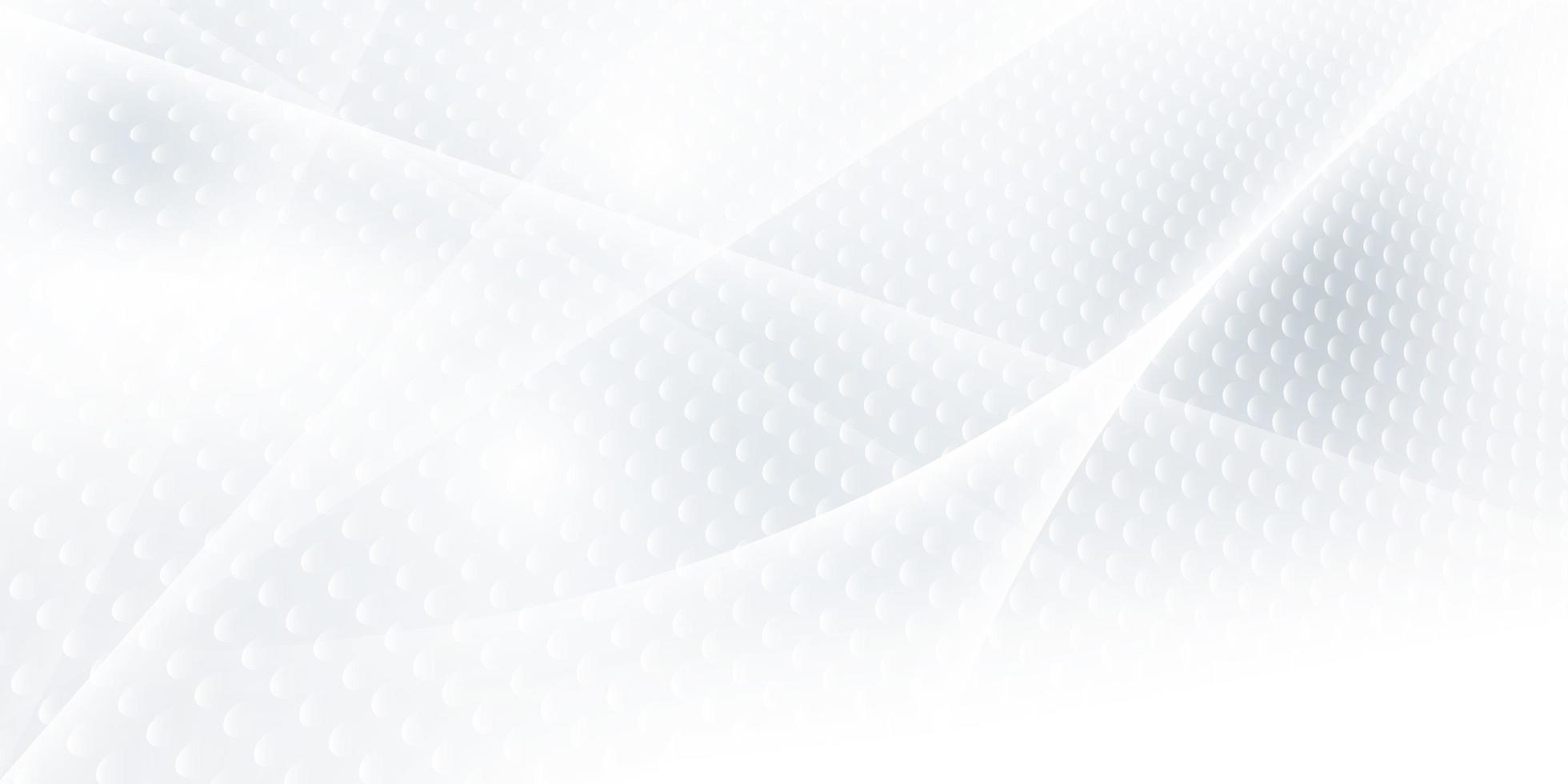 Doctrina jurisprudencial sobre la prórroga de la investigación preparatoria [Casación 309-2015, Lima]
Dr. Alonso Raúl Peña Cabrera Freyre
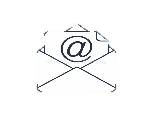 alonsantiagoj@yahoo.com
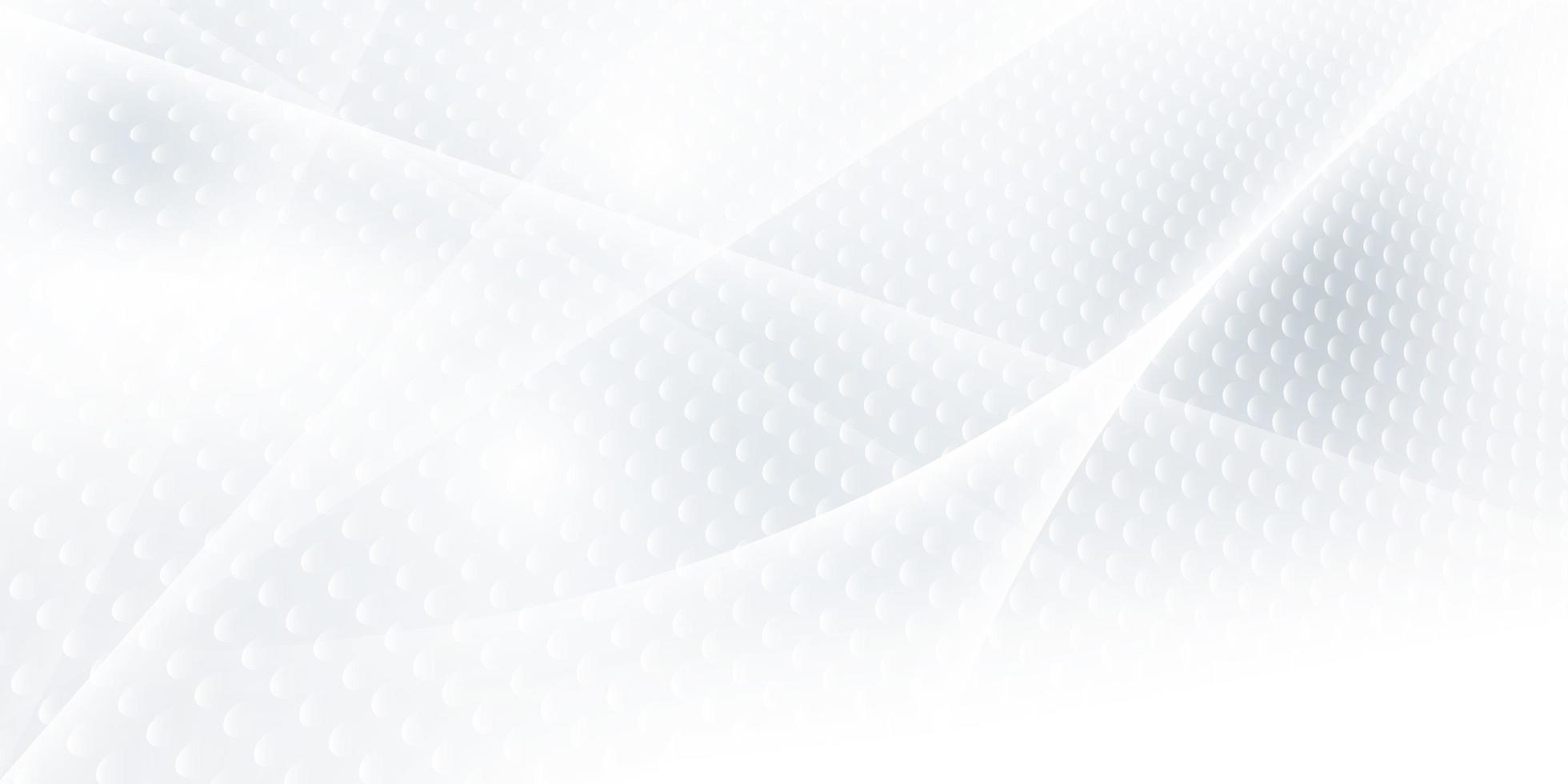 Para fijar el plazo de investigación preparatoria se debe tomar en cuenta: 

i) Gravedad y clase o naturaleza del delito imputado.

ii) Características del hecho objeto de investigación.

iii) Dificultad y rigor de los actos de investigación pertinentes y útiles para su necesario esclarecimiento.

vi) Actitud del fiscal y del encausado, esto es diligencia del investigador y maniobras obstruccionistas del encausado; mientras que la prórroga del plazo de investigación preparatoria, tiene que ver con las dificultades de las investigaciones como sería la demora en la realización de determinado acto de investigación. La prórroga requiere de una disposición fiscal; es decir, es un acto procesal
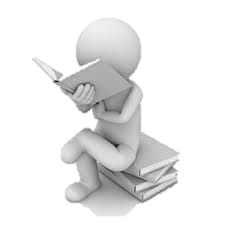 Dr. Alonso Raúl Peña Cabrera Freyre
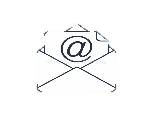 alonsantiagoj@yahoo.com
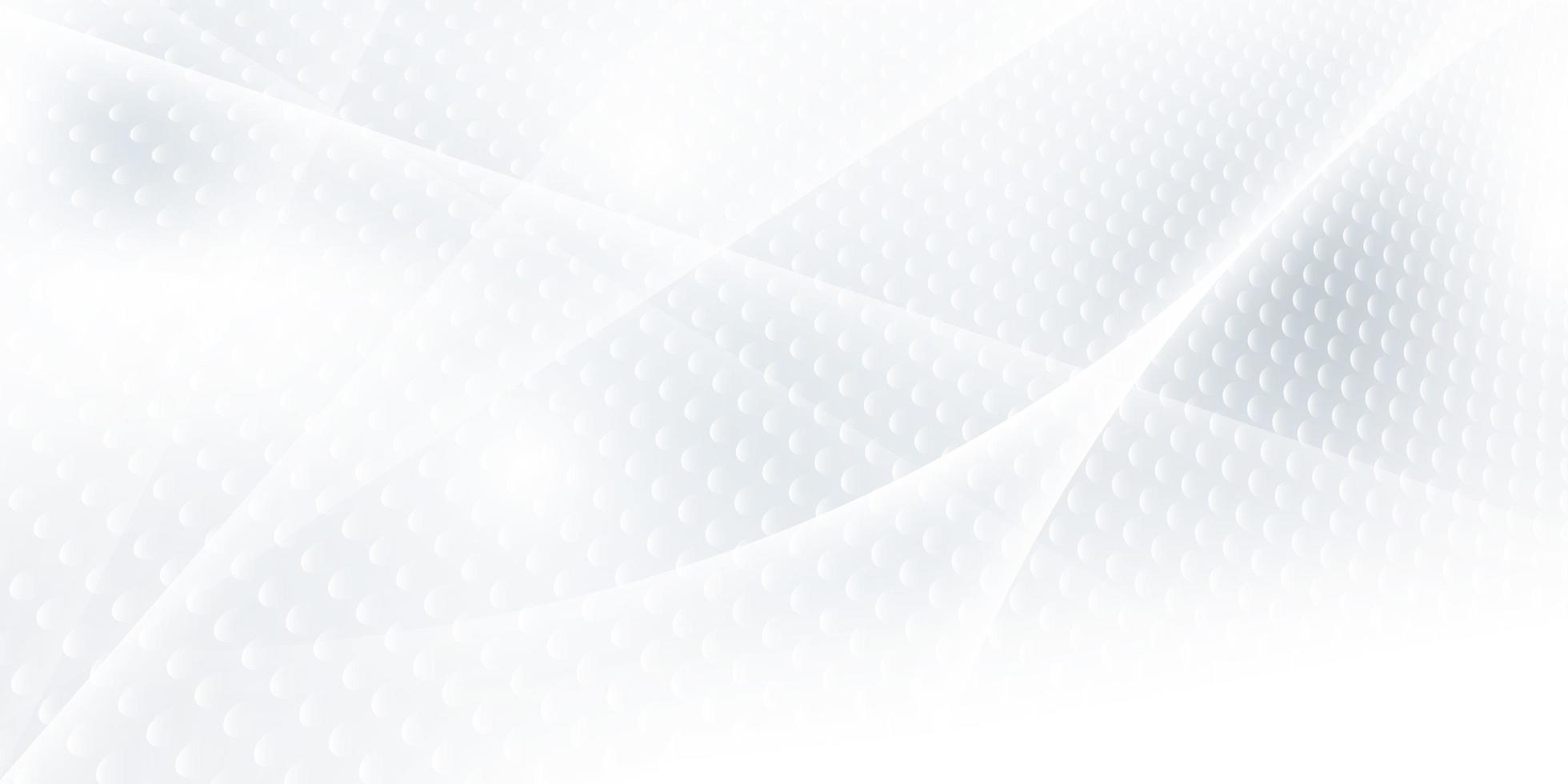 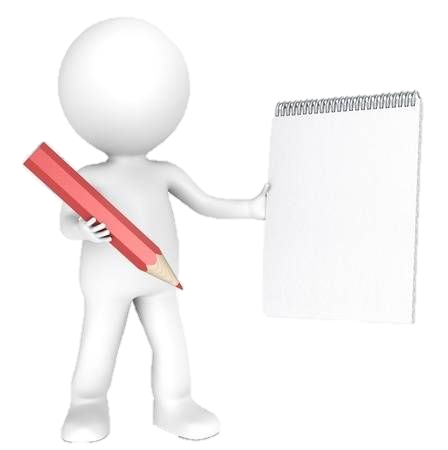 En ese sentido, la disposición fiscal con la que inicia el plazo de investigación constituye un acto procesal, y el requerimiento de prórroga del plazo de investigación, otro; pues no es de aplicación automática ni de oficio, sino que necesita ser postulado por el Fiscal al Juez de la investigación preparatoria que debe someterlo a audiencia con la defensa del imputado; en consecuencia, son actos procesales con criterios autónomos propios desplegados por las partes y el órgano jurisdiccional.
Dr. Alonso Raúl Peña Cabrera Freyre
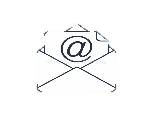 alonsantiagoj@yahoo.com
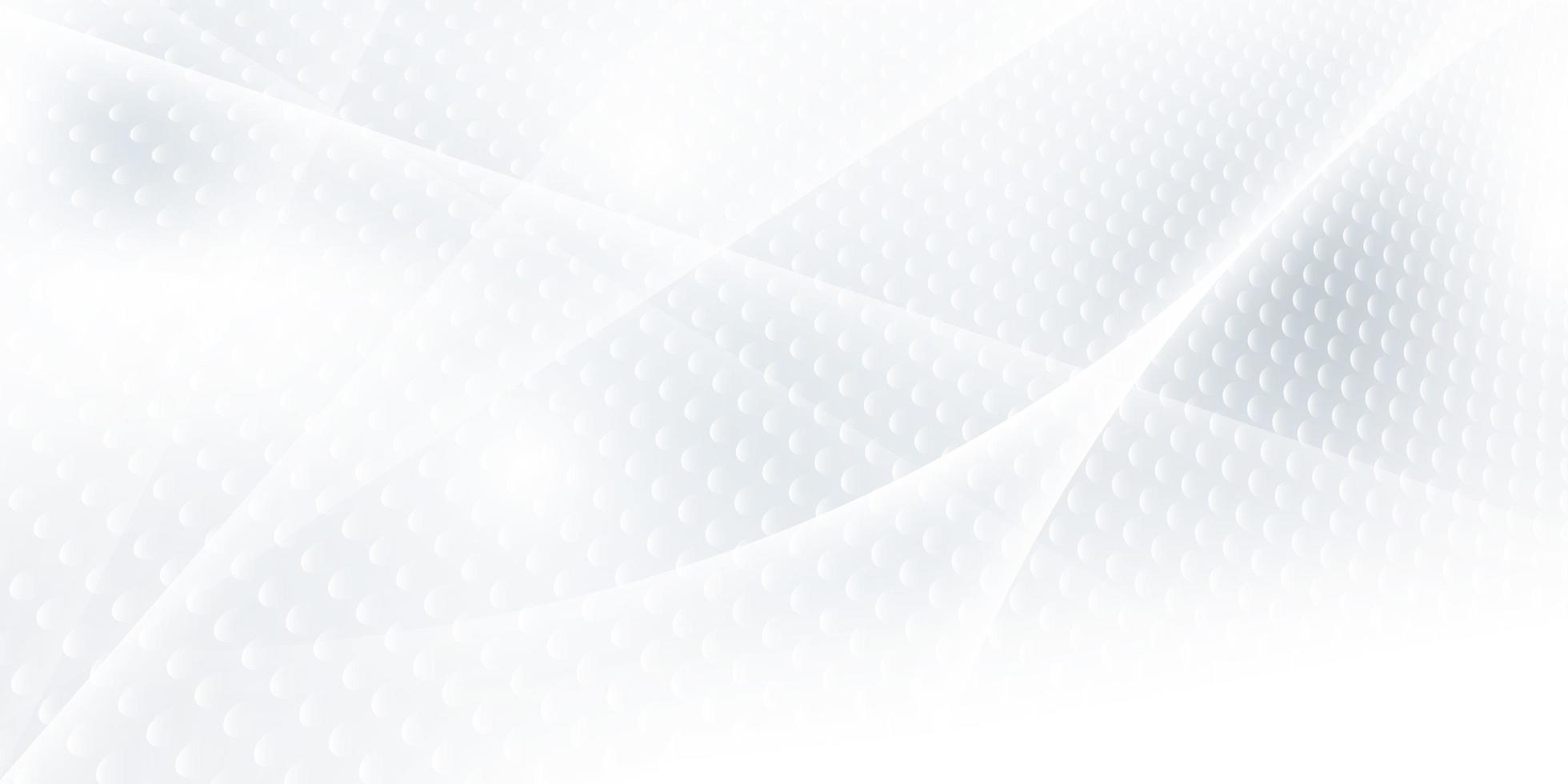 En consecuencia, la invocación del inciso dos del artículo trescientos cuarenta y dos del Código Procesal Penal, conforme a la modificaciones incorporadas por la ley número treinta mil setenta y siete, crimen organizado, vigente desde el uno de julio de dos mil catorce, en un proceso en trámite, tiene sustento en el principio previsto en el inciso uno del artículo VII del Título Preliminar del Código Procesal Penal, que establece la aplicación inmediata de la ley que rige al tiempo de la actuación procesal.
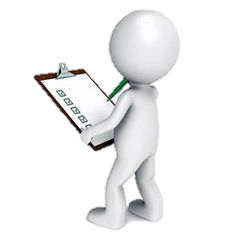 Dr. Alonso Raúl Peña Cabrera Freyre
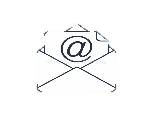 alonsantiagoj@yahoo.com
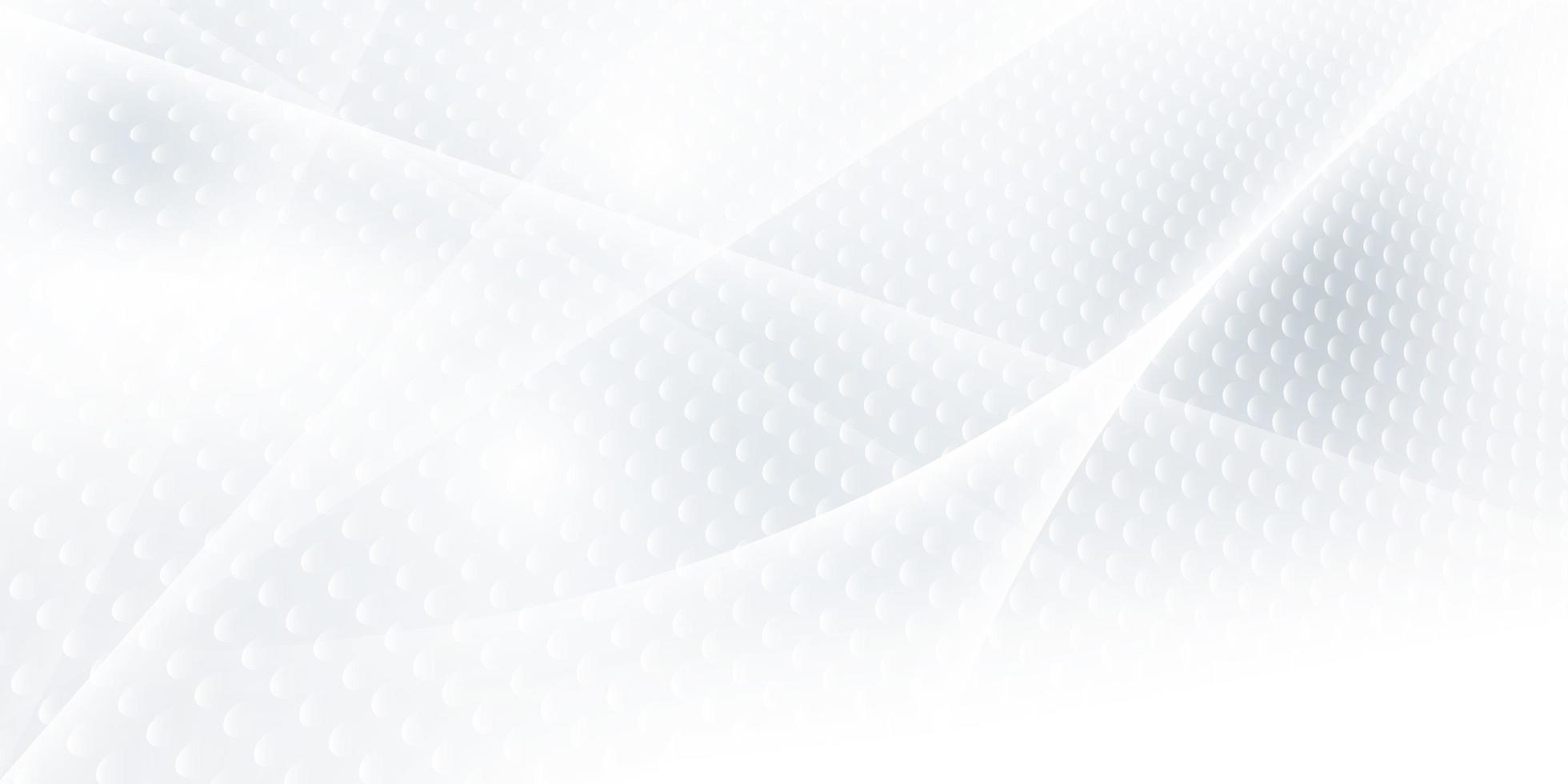 La interpretación de este principio permite concluir que el plazo ordinario de ocho meses primigeniamente establecido para la investigación preparatoria no puede ser adecuado a la citada modificatoria, pues es un plazo empezado o en giro; pero sí con la prórroga de plazo de investigación preparatoria, que es una institución autónoma, con su propio estatuto y que constituye un nuevo acto procesal, por lo que no se da ningún supuesto de excepción a la aplicación inmediata de la ley procesal, prevista en la segunda parte del inciso uno del artículo VII del Título Preliminar del Código Procesal Penal, porque cuando se solicita tal prórroga, ya estaba vigente la ley número treinta mi setenta y siete, primero de julio de dos mil catorce, por lo que debe ser aplicada.
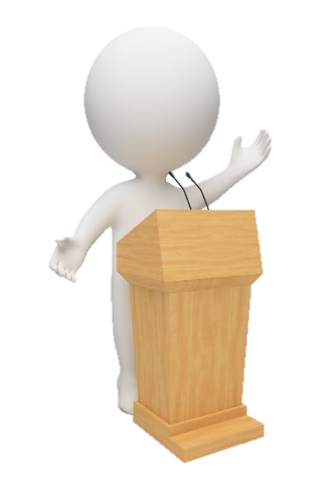 Dr. Alonso Raúl Peña Cabrera Freyre
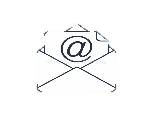 alonsantiagoj@yahoo.com
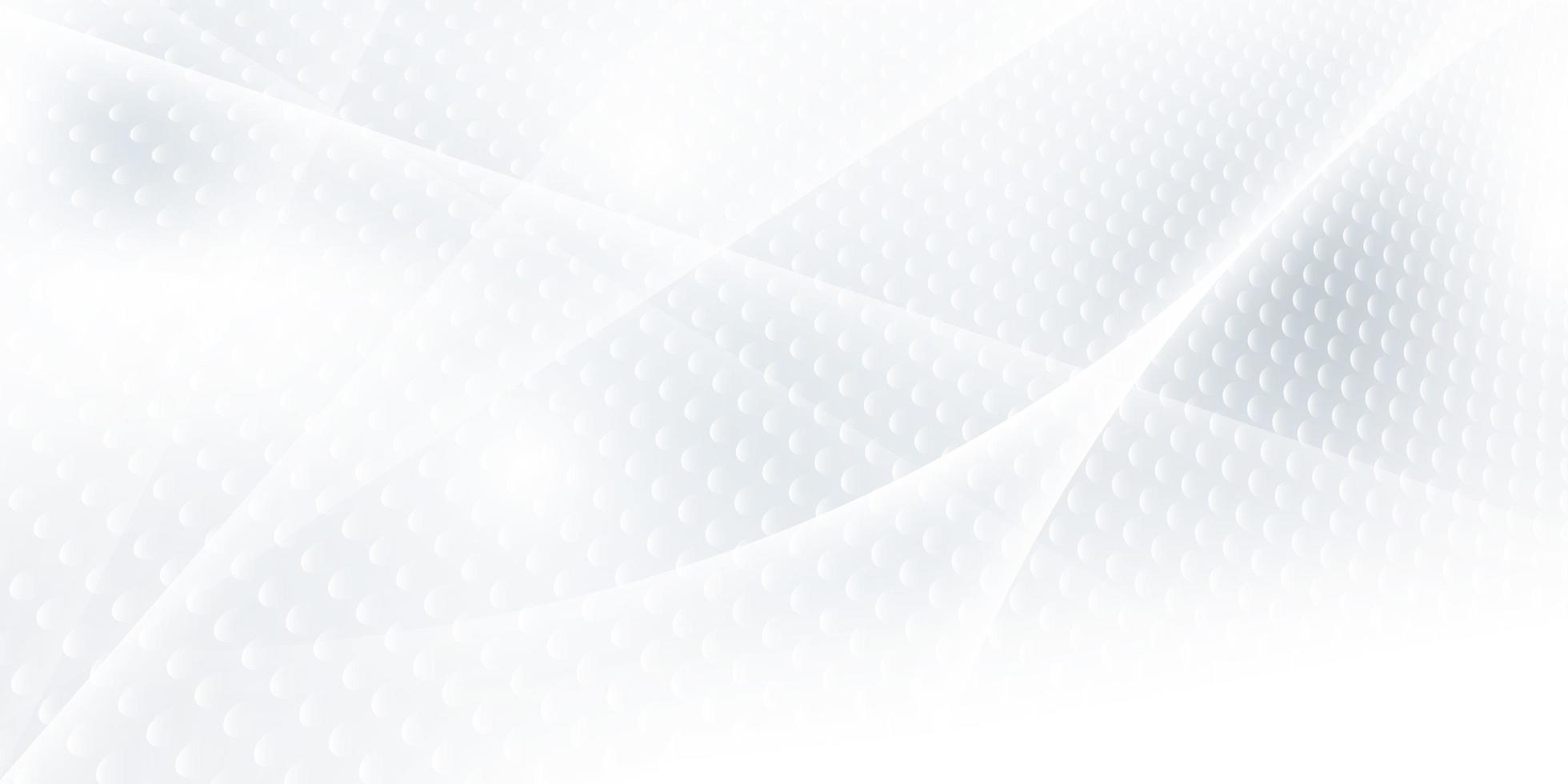 En consecuencia, el requerimiento de la prórroga del plazo de investigación preparatoria, debe realizarse bajo un control judicial en audiencia donde ejerzan contradicción los defensores de los imputados, de su fundamentación fáctica y jurídica y de las actuaciones del Ministerio Público, que debe ser conforme a lo establecido por las sentencias del Tribunal Constitucional, indicadas en el considerando vigésimo segundo, rubro II, Fundamentos de Derecho, sustentado en la garantía y el pleno respeto del derecho fundamental al debido proceso y sus diversas manifestaciones, como es el plazo razonable.
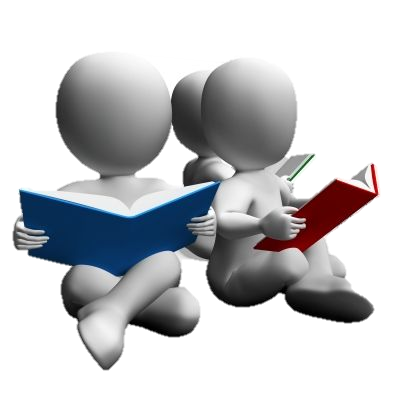 Dr. Alonso Raúl Peña Cabrera Freyre
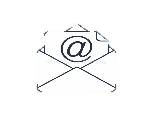 alonsantiagoj@yahoo.com
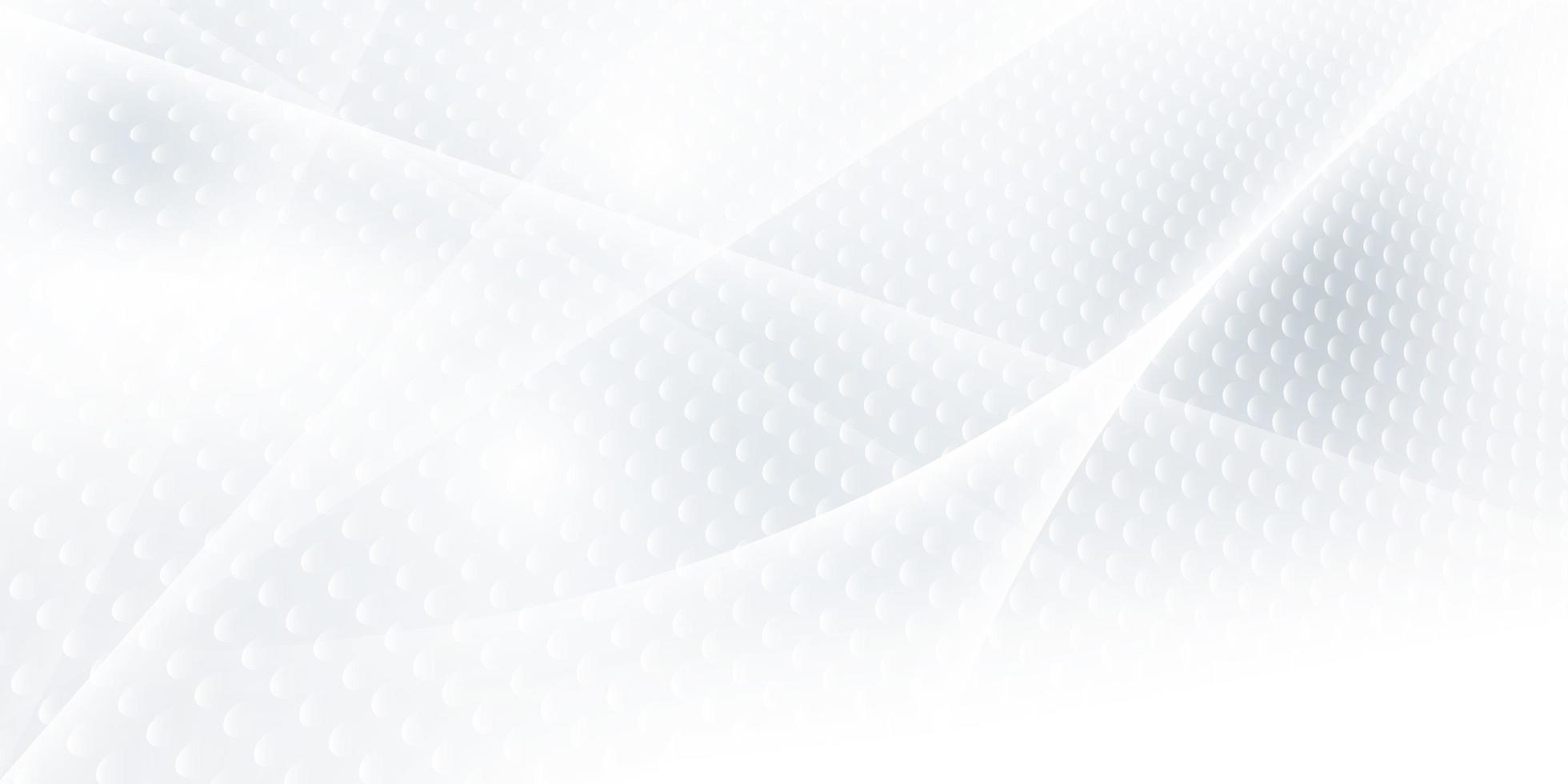 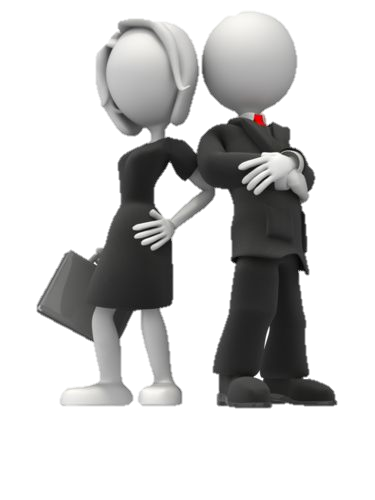 GRACIAS
Dr. Alonso Raúl Peña Cabrera Freyre
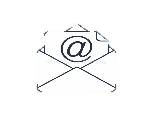 alonsantiagoj@yahoo.com